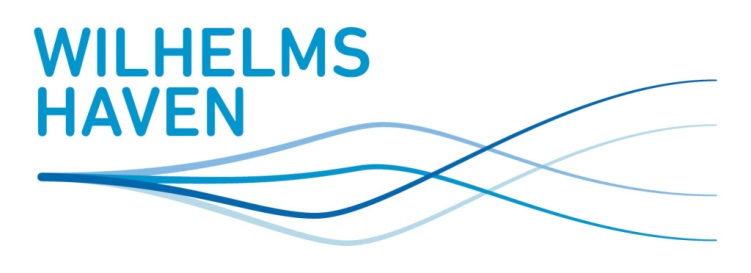 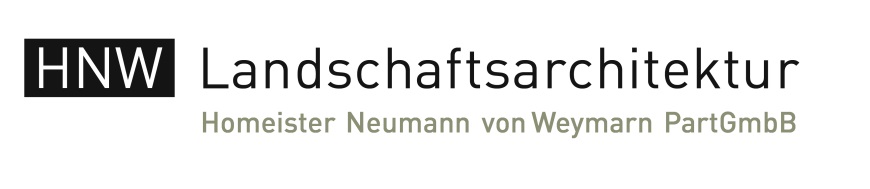 Machbarkeitsstudie Landesgartenschau Wilhelmshaven 2026

Teil 3 Gartenschaukonzeption

Wie könnte eine Gartenschau im Stadtpark aussehen?
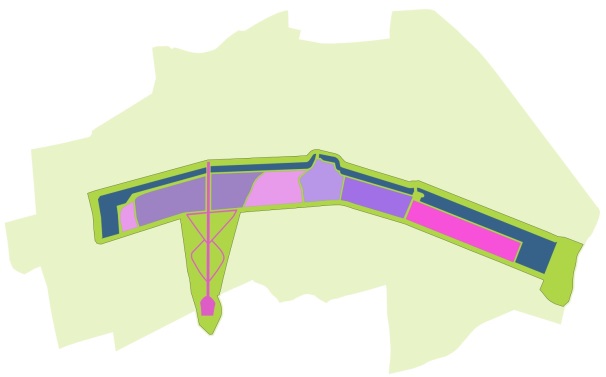 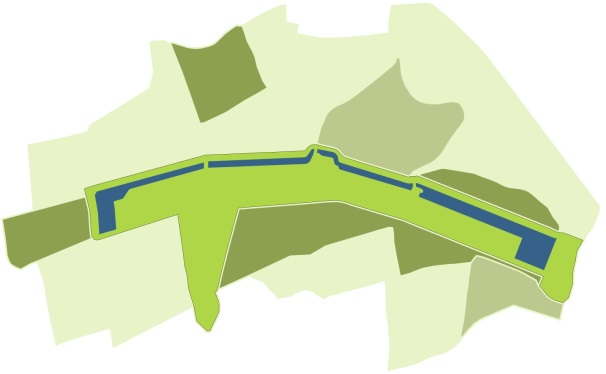 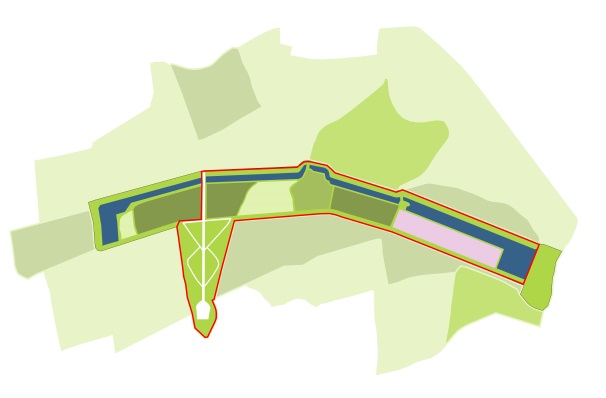 Der Stadtpark
Das Gartenschaugelände
Das Parkzentrum
2
Der Stadtpark als Ausstellungsraum und Thema einer Gartenschau
Was macht das Besondere des Stadtparks aus?
Strahlkraft  --  Sehenswürdigkeiten
Das Außergewöhnliche  --  Einprägsame Orte
Choreografie von Raumerlebnissen
Der Stadtpark als Ausstellungsraum
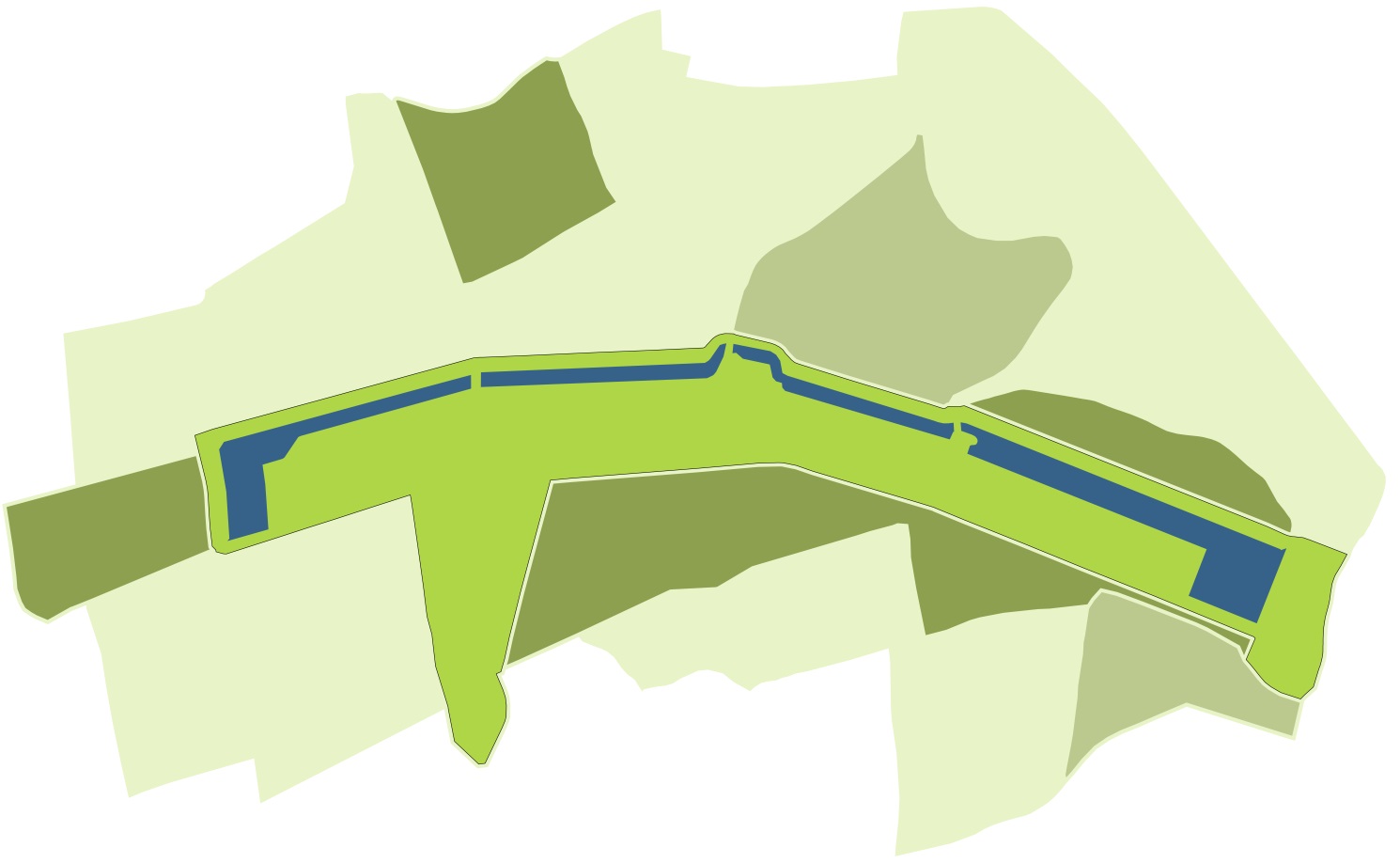 Die Essenz eines komplexen Parkgebildes aus:
Parkzentrum -- Wasser, Aktionsräume, Gastronomie, dichtes Wegenetz …
Spezielle Räume -- Ehrenfriedhof, Rosarium, Botanischer Garten …
Wald -- als nutzbares Parkelement, als abgeschiedener Naturraum …
Grünland – Kulturlandschaft, offene Kulisse, „Fenster nach draußen“ …
Verborgene und verlorene Räume – Wurten, Hofstellen, Deichlinien, ehemalige Luftbäder und Sportanlagen …
3
Der Stadtpark als Ausstellungsraum und Thema einer Gartenschau
Was macht das Besondere des Stadtparks aus?
Monumentalität
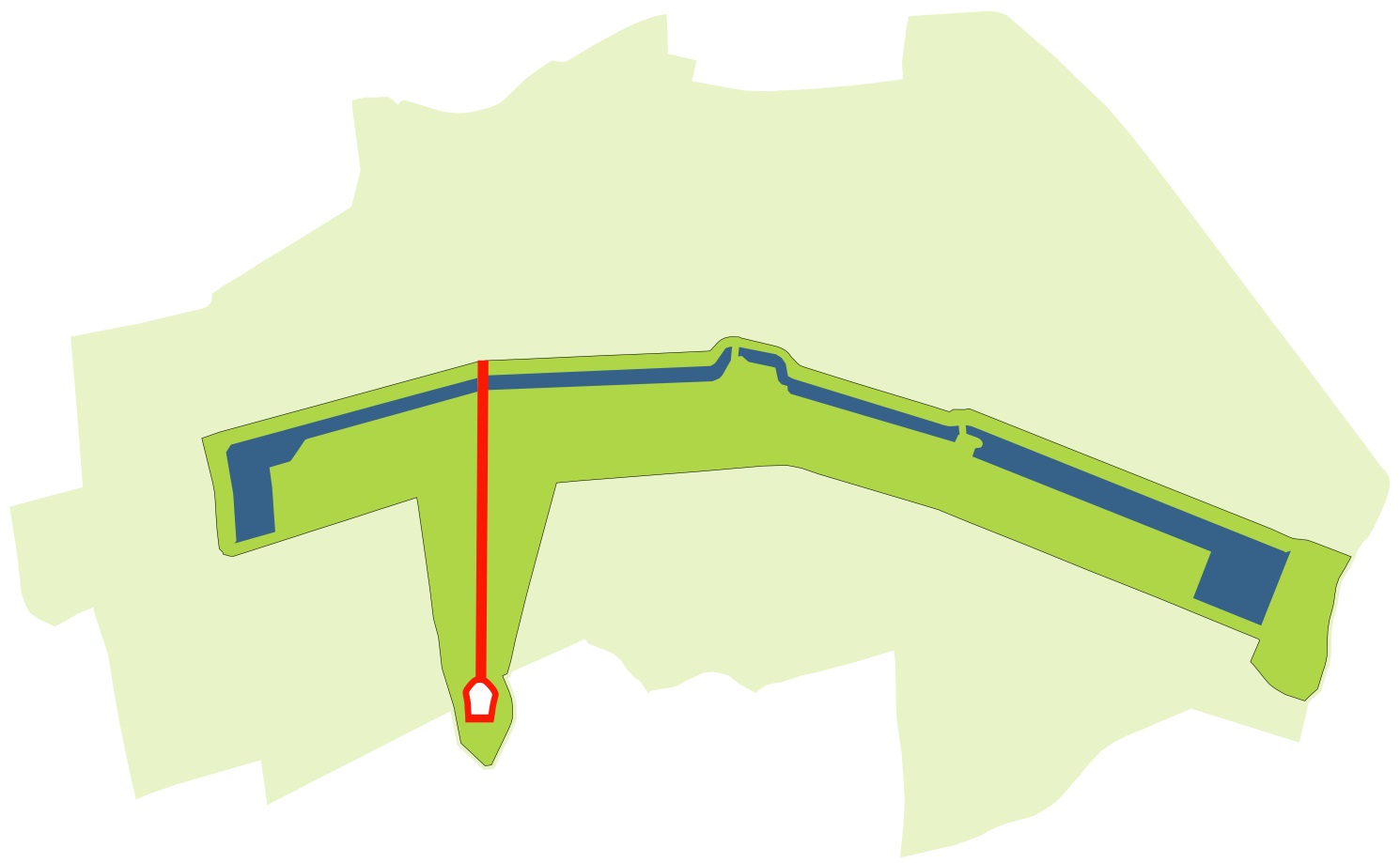 Kanalachse
Dramaturgische Überhöhung von:
Raumverklammerung zwischen Ost- und Westeingang
Rückgrat von Teilräumen
Gestaltungs- und Nutzungselement Wasser
Inszenierung öffentlicher Einrichtungen, hier: ehemals geplanter Wasserturm auf dem Rosenhügel
Rosenhügelachse
4
Der Stadtpark als Ausstellungsraum und Thema einer Gartenschau
Was macht das Besondere des Stadtparks aus?
Die Kanalachse ist das Gesicht des Parks!
Monumentalität der Kanalachse  --  unterstützt durch Baumreihen und Alleen
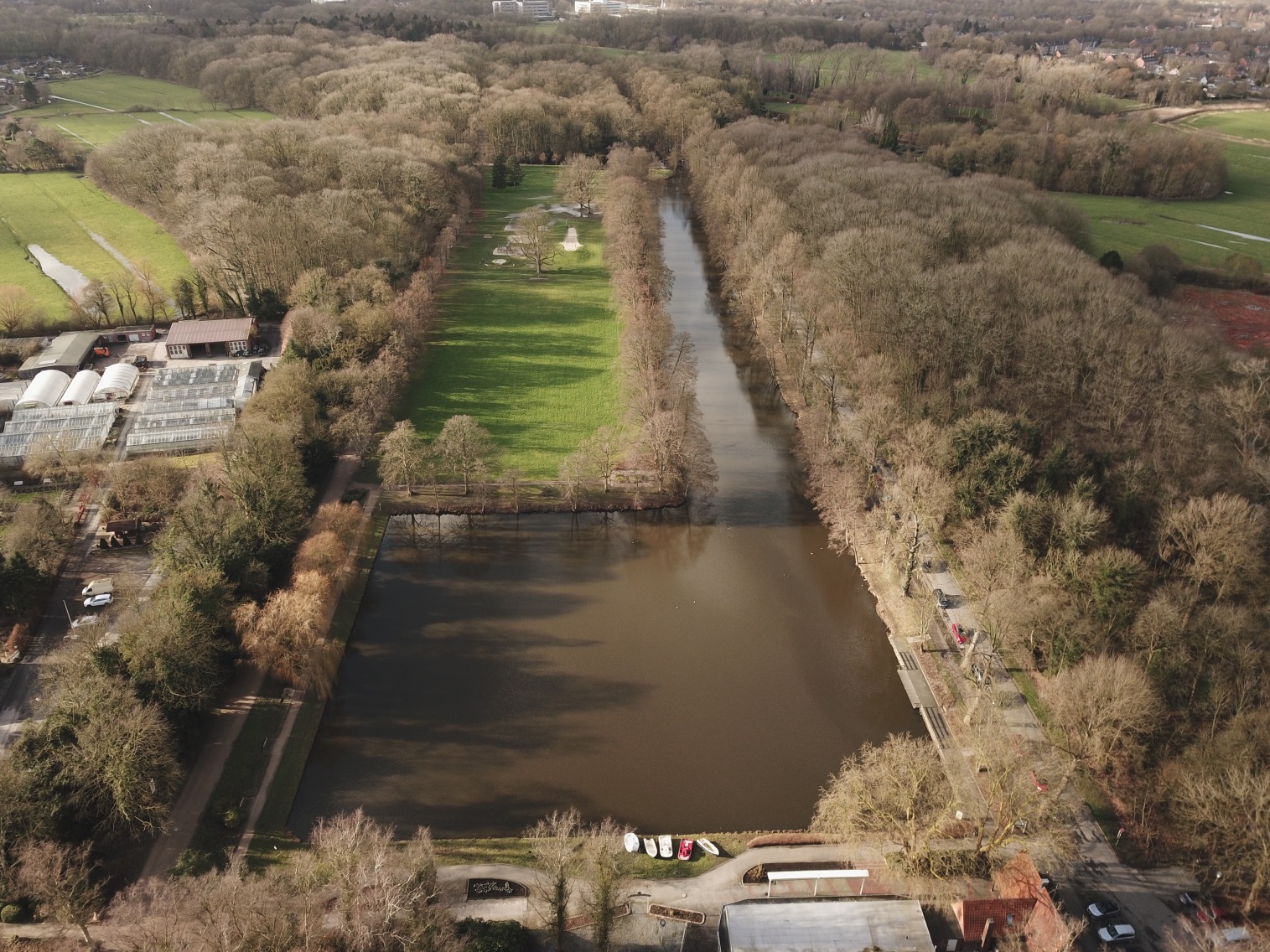 Foto: Stadt Wilhelmshaven - Naturschutzbehörde
5
Der Stadtpark als Ausstellungsraum und Thema einer Gartenschau
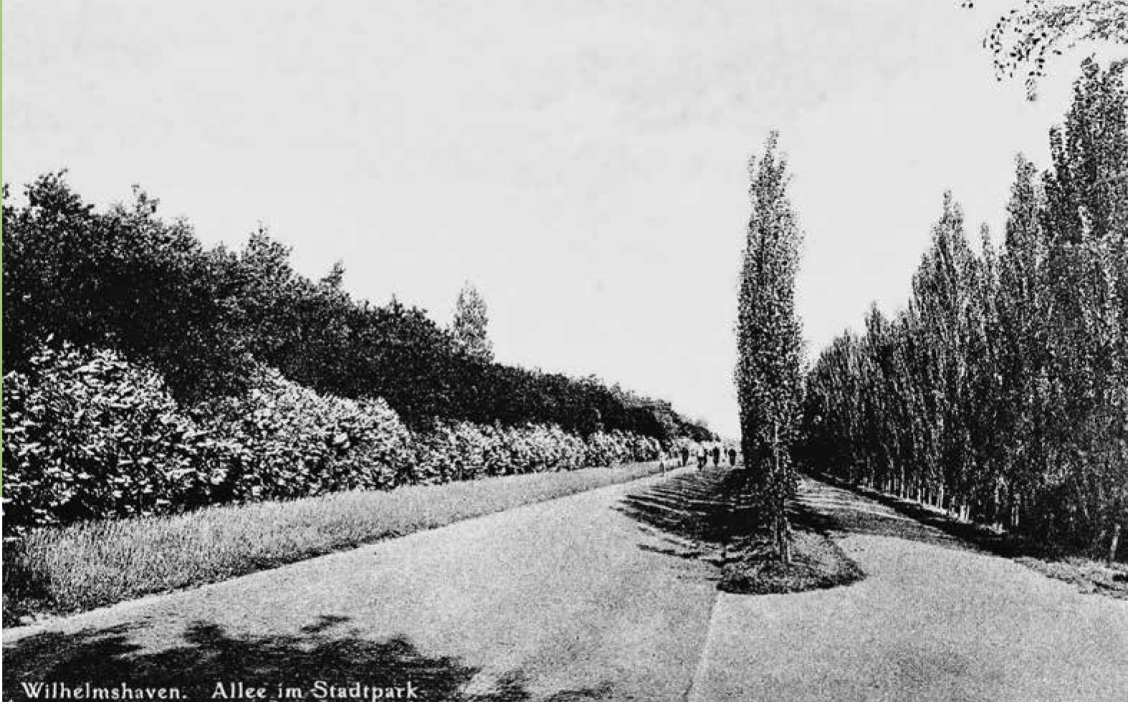 Was macht das Besondere des Stadtparks aus?
Monumentalität der Kanalachse--  unterstützt durch Baumreihen und Alleen
Martin Wagner 1913 über den prämierten Entwurf von Leberecht Migge zum Rüstringer Stadtpark:

„Raumkünstlerisch betrachtet vermittelt der … Kanal Vorstellungen von der absoluten Größe des Parkes; er gibt den Maßstab für das Ganze.“
Mit dieser Wasserader ist der eigentliche Stadtpark fertig. 



Quelle: J. Hagedorn, M. Hoffmeister, A. Randig: Stadtpark Rüstringen – ein Denkmal? Wilhelmshaven 1993

Fotos: Stadtarchiv Wilhelmshaven
Pappelallee entlang des Kanals um 1930
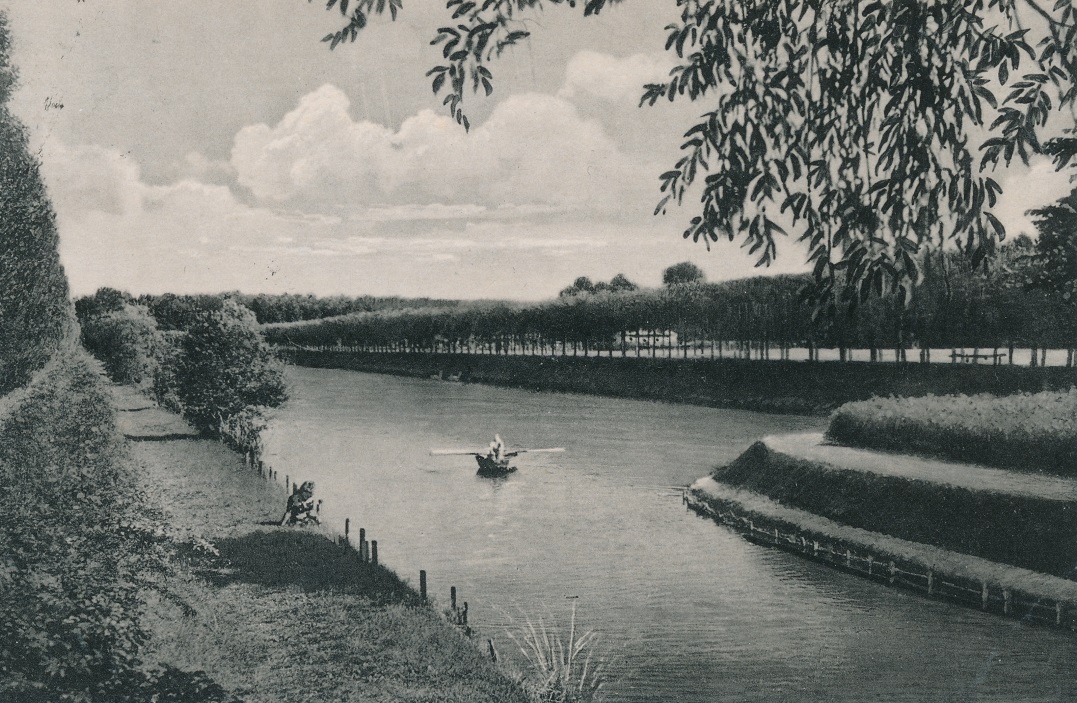 Der Breite Kanal 1951
6
Der Stadtpark als Ausstellungsraum und Thema einer Gartenschau
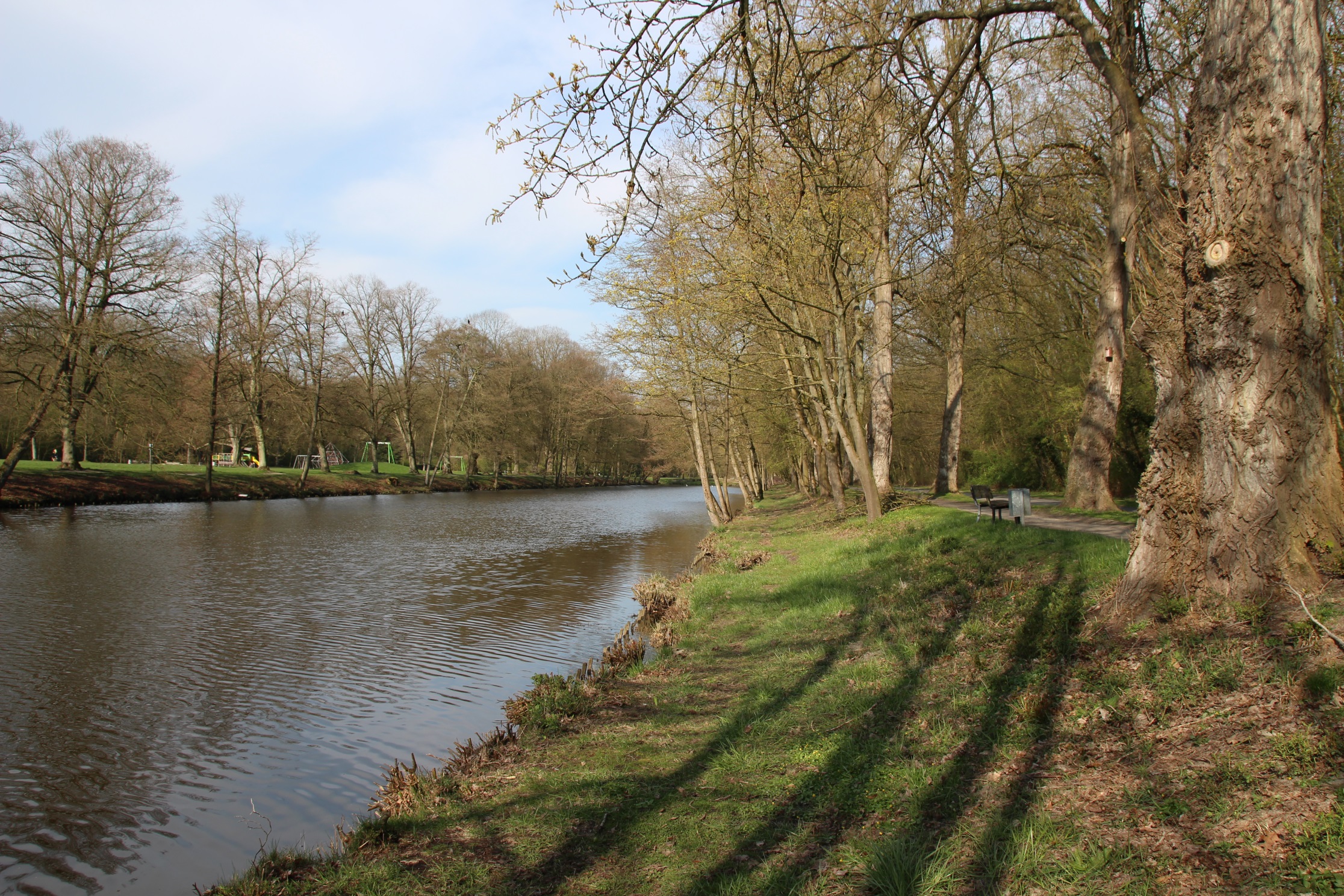 Was macht das Besondere des Stadtparks aus?
Monumentalität der Kanalachse
Beeinträchtigung einer zentralen Besonderheit des Parksdurch ungeregelten Gehölzaufwuchs am Ufer
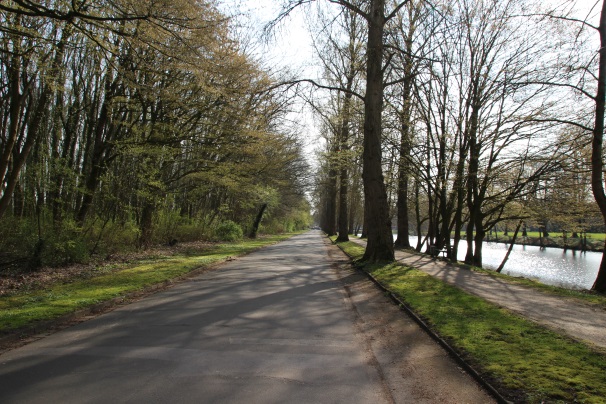 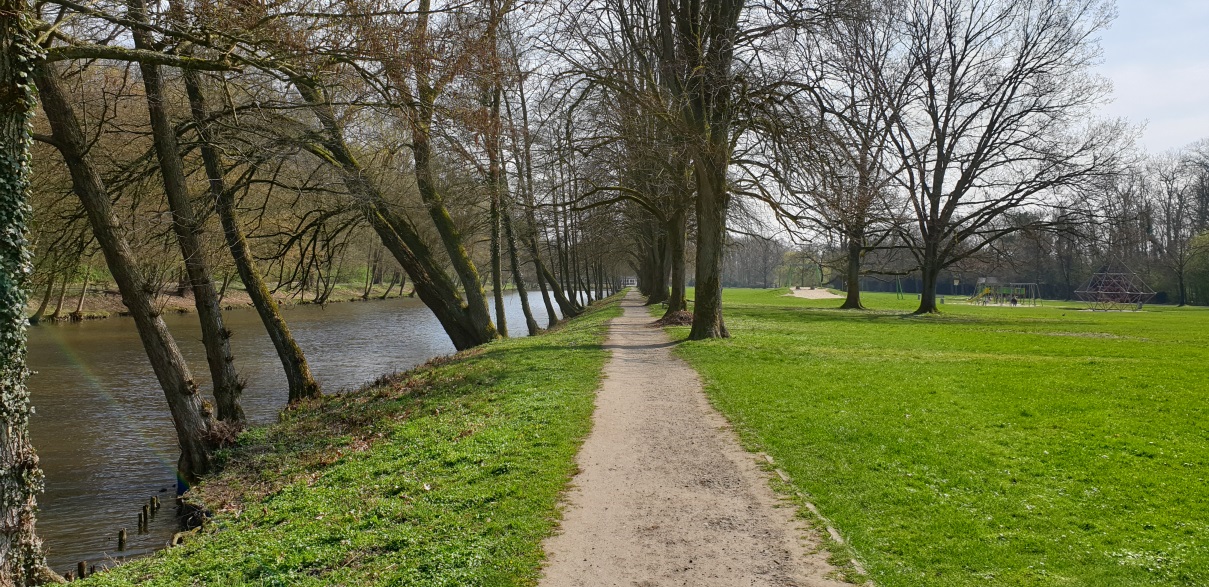 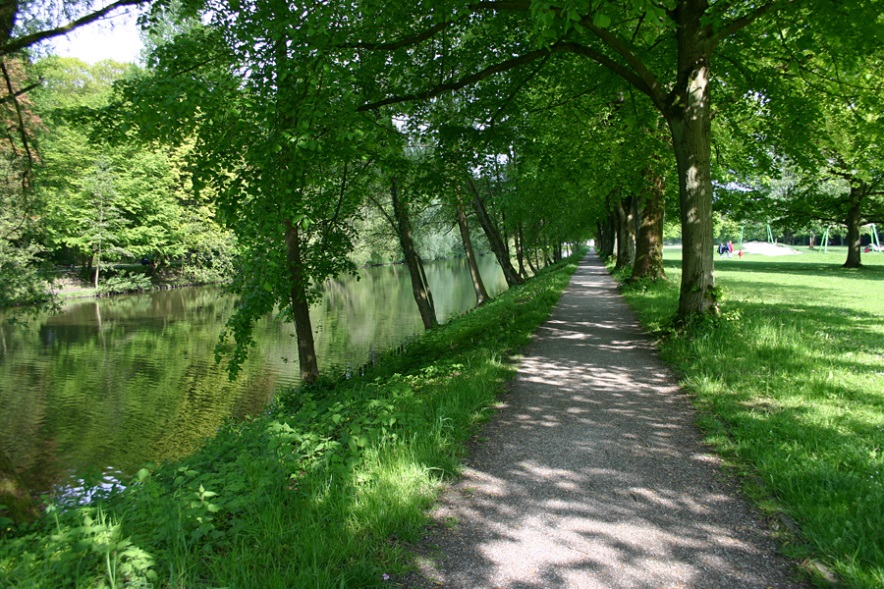 7
Der Stadtpark als Ausstellungsraum und Thema einer Gartenschau
Was macht das Besondere des Stadtparks aus?
Monumentalität der Kanalachse
Kanalabschnitte mit unterschiedlichen Erlebnisqualitäten
Der verwunschene Abschnitt:Schmaler Kanal
Repräsentative Monumentalität wird durch romantische Atmosphäre abgelöst: Alter Ahornwald als naturnahe Kulisse des schmalen Kanals
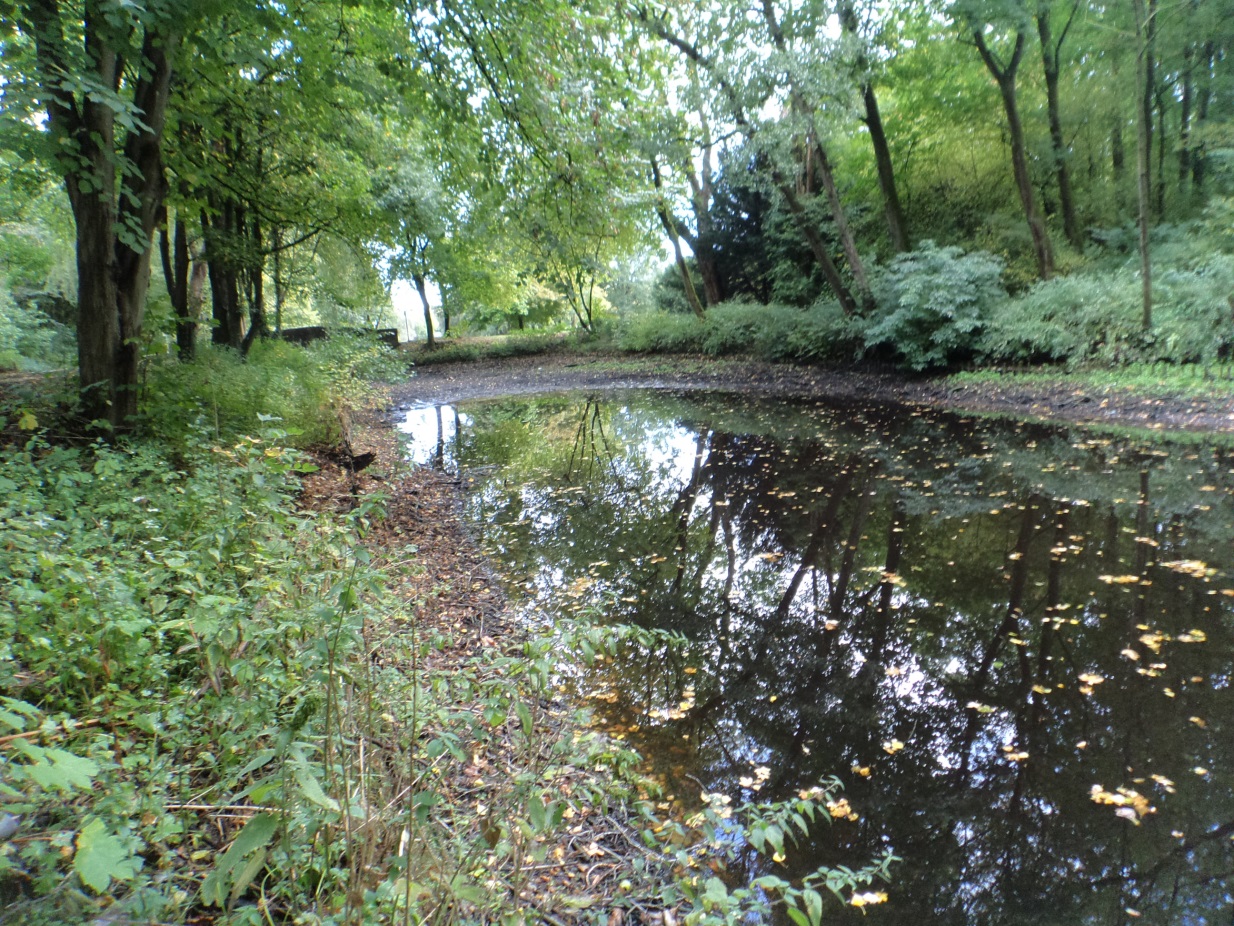 Auch der Charakter der begleitenden Stadtparkallee ändert sich.
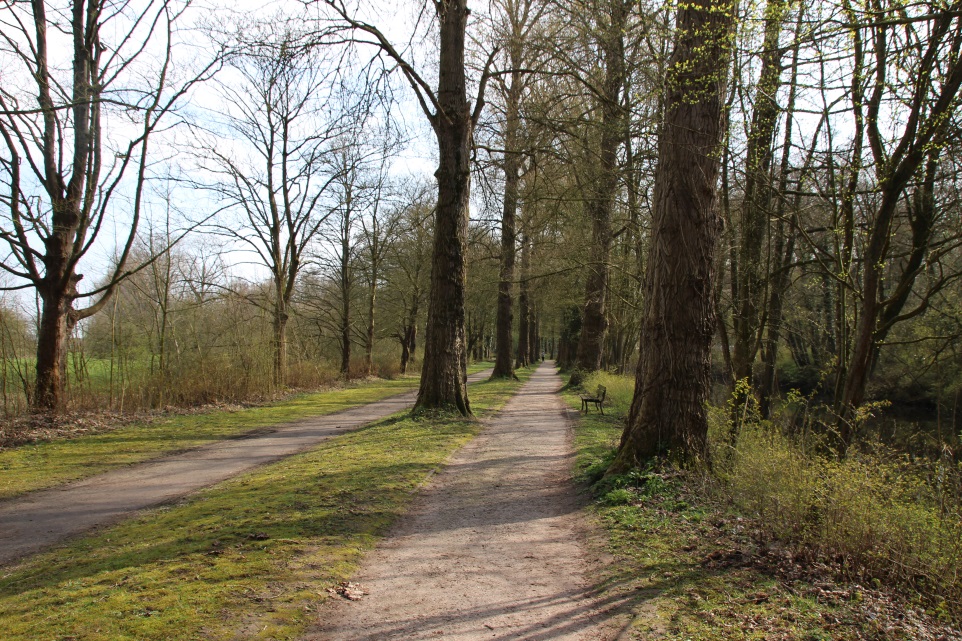 Foto: Entwässerungskonzept Ingwa Oldenburg
8
Der Stadtpark als Ausstellungsraum und Thema einer Gartenschau
Was macht das Besondere des Stadtparks aus?
Monumentalität der Kanalachse
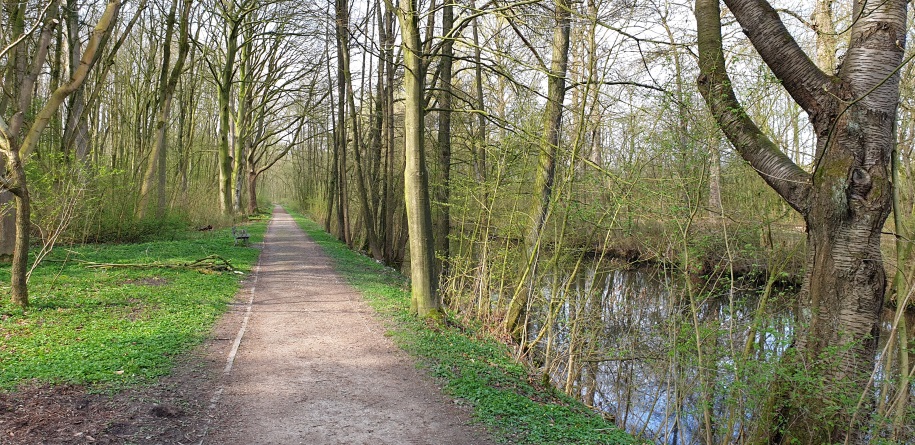 Der verwunschene Abschnitt:Schmaler Kanal
Beeinträchtigung einer zentralen Besonderheit des Parksdurch ungeregelten Gehölzaufwuchs am Ufer
Wenn der Kanal vom Weg aus nicht mehr erlebbar ist, verlieren Kanal und Weg ihre Raumqualitäten.

Jedoch:
Im Unterschied zum Breiten Kanal könnte in diesem Abschnitt ein differenzierter Umgang mit dem Gehölzaufwuchs sinnvoll sein – z. B. Erhalt markanter Überhälter.
Mit einem Wettbewerbsverfahren könnte hier anhand mehrerer Planungsvarianten ein Konsens zur Umgehensweise hergestellt werden.
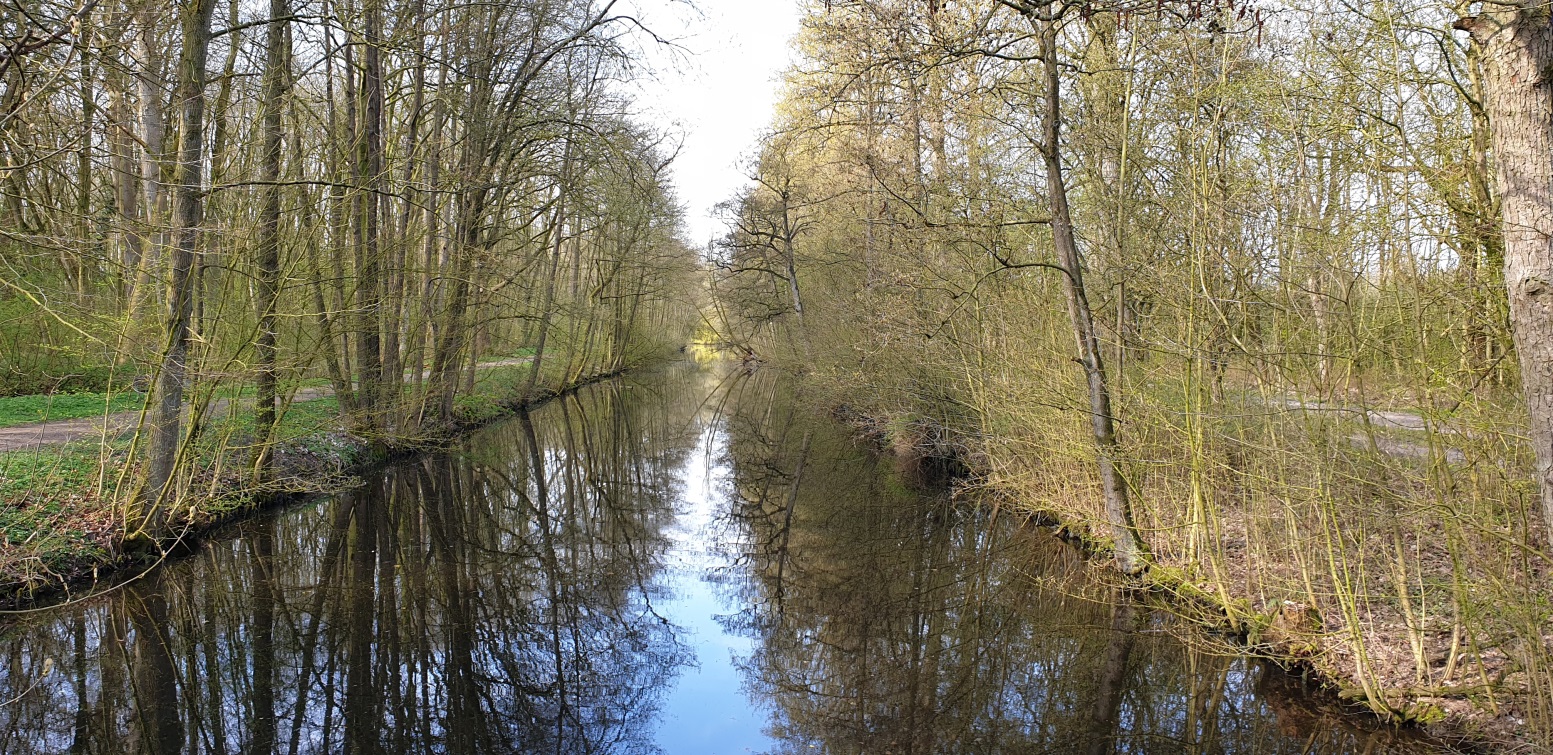 9
Der Stadtpark als Ausstellungsraum und Thema einer Gartenschau
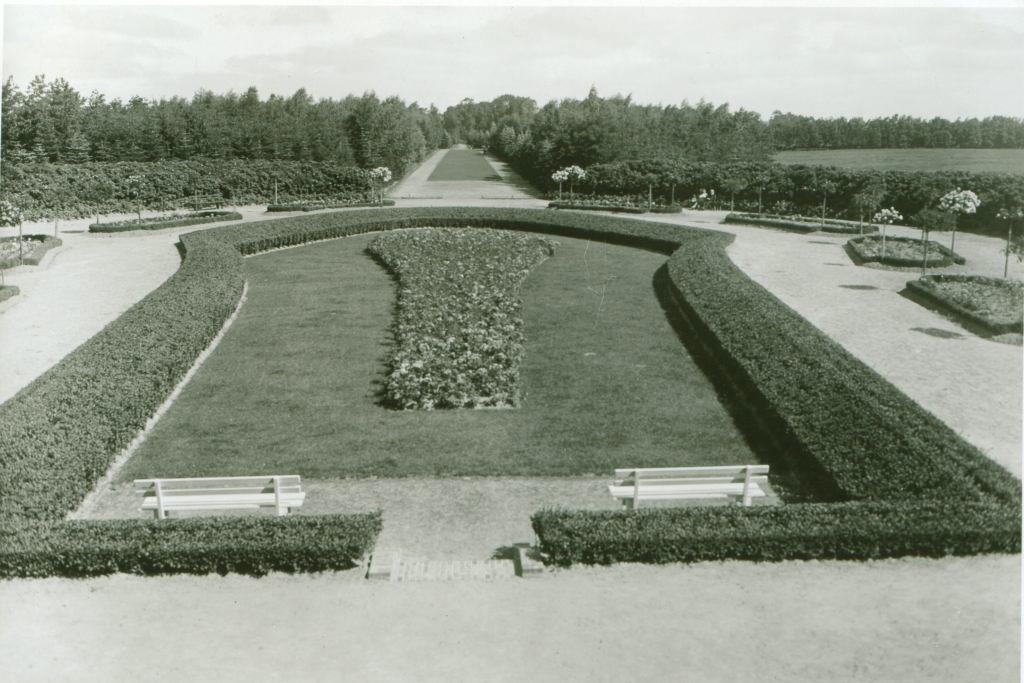 Was macht das Besondere des Stadtparks aus?
Monumentalität der Rosenhügelachse
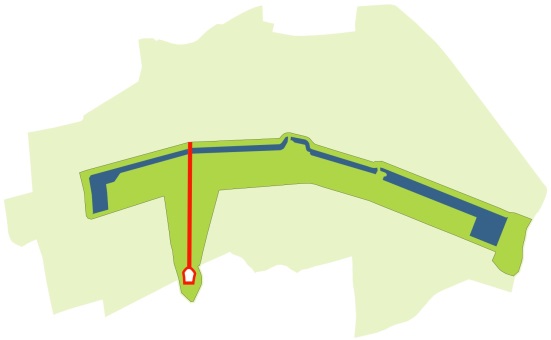 Die Unvollendete 
1920Wasserturm als spektakulärer Abschluss der Achse wird nicht gebaut.
1933Umgestaltung: Nutzung durch Niederdeutsche Bühne Rüstringen bis 1937
1948/49Umgestaltung: Erste Neuanlage nach Kriegsende
1970erUmgestaltung: Teilweise Rückgriff auf Ideen von Migge
1984-87Umgestaltung: Wiederherstellung Zustand von 1948
HeuteZielfindung zur Sanierung und Neuinterpretation
Foto: Stadtarchiv Wilhelmshaven
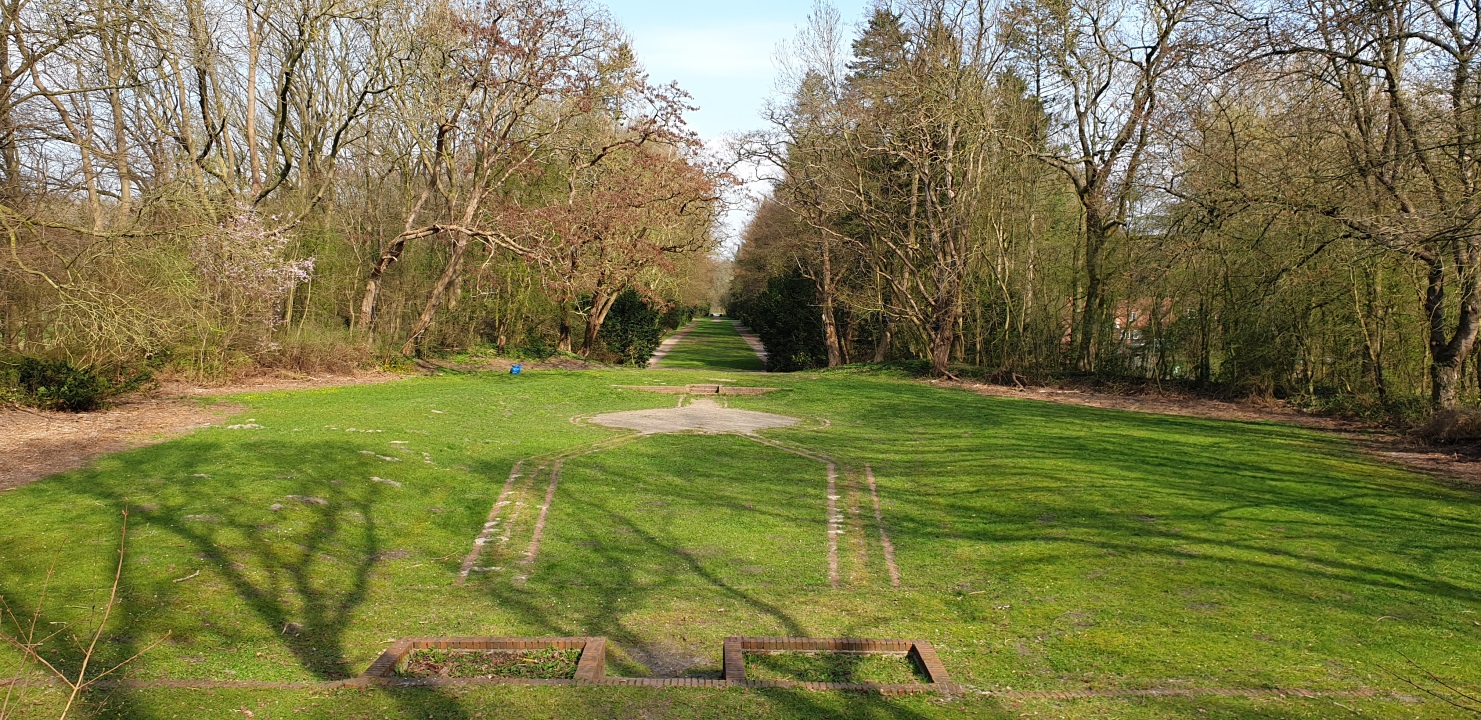 10
Der Stadtpark als Ausstellungsraum und Thema einer Gartenschau
Was macht das Besondere des Stadtparks aus?
Grundgerüst des Parkzentrums
Hauptwegesystem komplettiert Kanal- und Rosenhügelachse als Kernbereich der Parkanlage  
„Regal“ für die Anordnung unterschiedlicher Nutzungsbereiche und Gestaltungsthemen
Grundbauprinzip – Die „DNA“ des Stadtparks
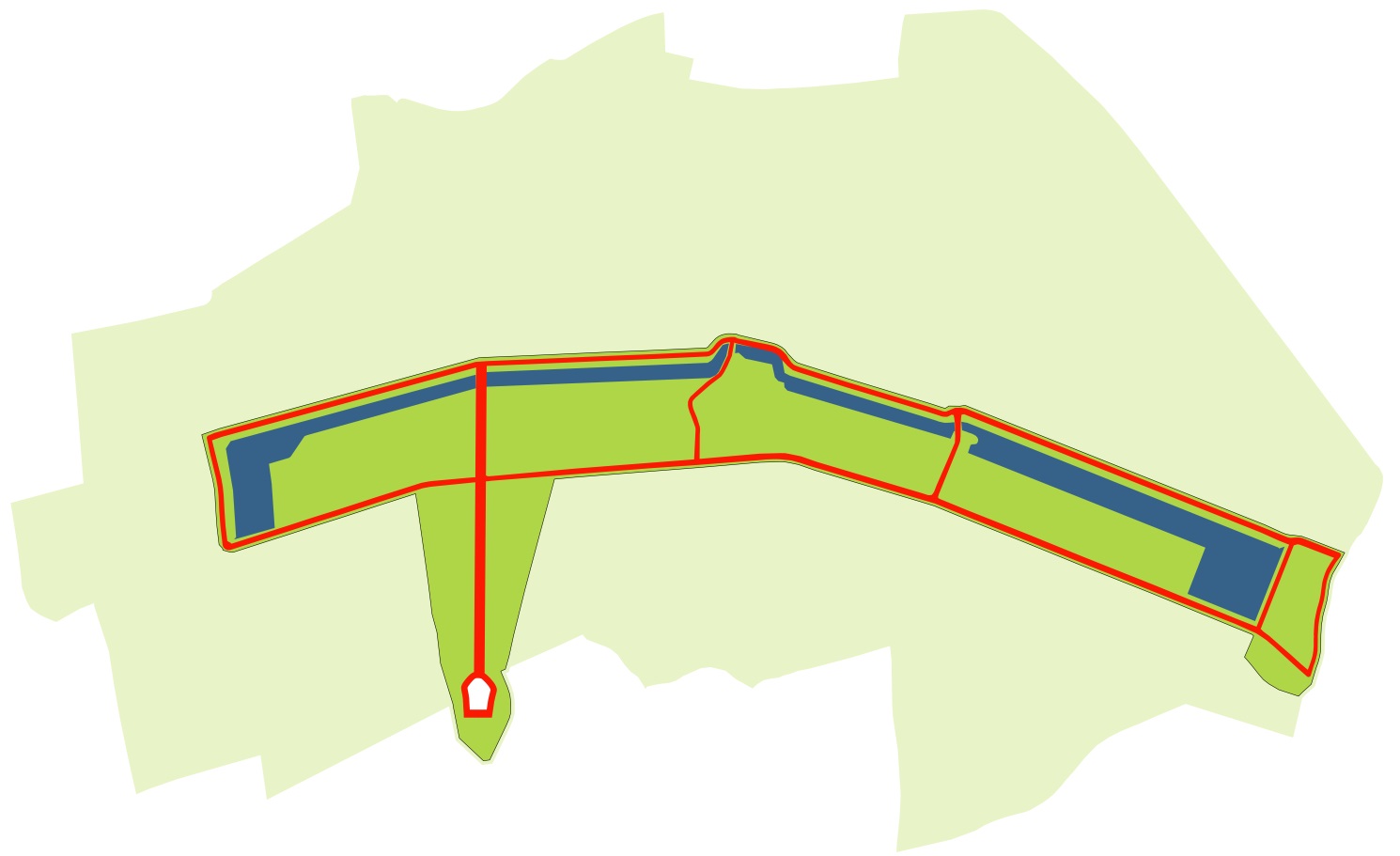 Kanalachse
Nördlicher Hauptweg
Entrée Totenweg
Südlicher Hauptweg
Entrée Neuengrodener Weg
Rosenhügelachse
11
Der Stadtpark als Ausstellungsraum und Thema einer Gartenschau
Was macht das Besondere des Stadtparks aus?
Teilräume des Parkzentrums  --  „Filmstreifen in 7 Sequenzen“  --  Die Essenz des Stadtparks erzählen
1. Foyer und WohnzimmerRepräsentativer Nutzungsschwerpunkt:Breiter Kanal, „Karpfenteich“, Bootshaus, breite Pappelallee, Spielwiese
2. Der romantische WaldAlter Ahornwald, naturnahe Kulisse des schmalen Kanals und südlichen Hauptweges, urzeitlicher Charakter ohne Wege, Waldkäuze und Fledermäuse
3. Die WiemkereiEhemalige Hofstelle Tiarks, Lichtung mit Obstwiese, Naturerlebnisprogramme „grün & bunt“ 
4. Die große WieseSpektakuläre Waldlichtung mit mächtigen Pappeln und Eichen, besonderes Raumerlebnis im waldgeprägten Parkzentrum
5. Der gesichtslose WaldEschen- und Fichtenmischbestände ohne Binnenerschließung, werden  vorrangig als Kulisse wahrgenommen
6. Die RosenhügelachseSpektakuläres Highlight im waldgeprägten Westen
7. Der NonnengartenKleiner Aufenthaltsschwerpunkt am Teich, wenig markantes West-Entrée des Parkzentrums
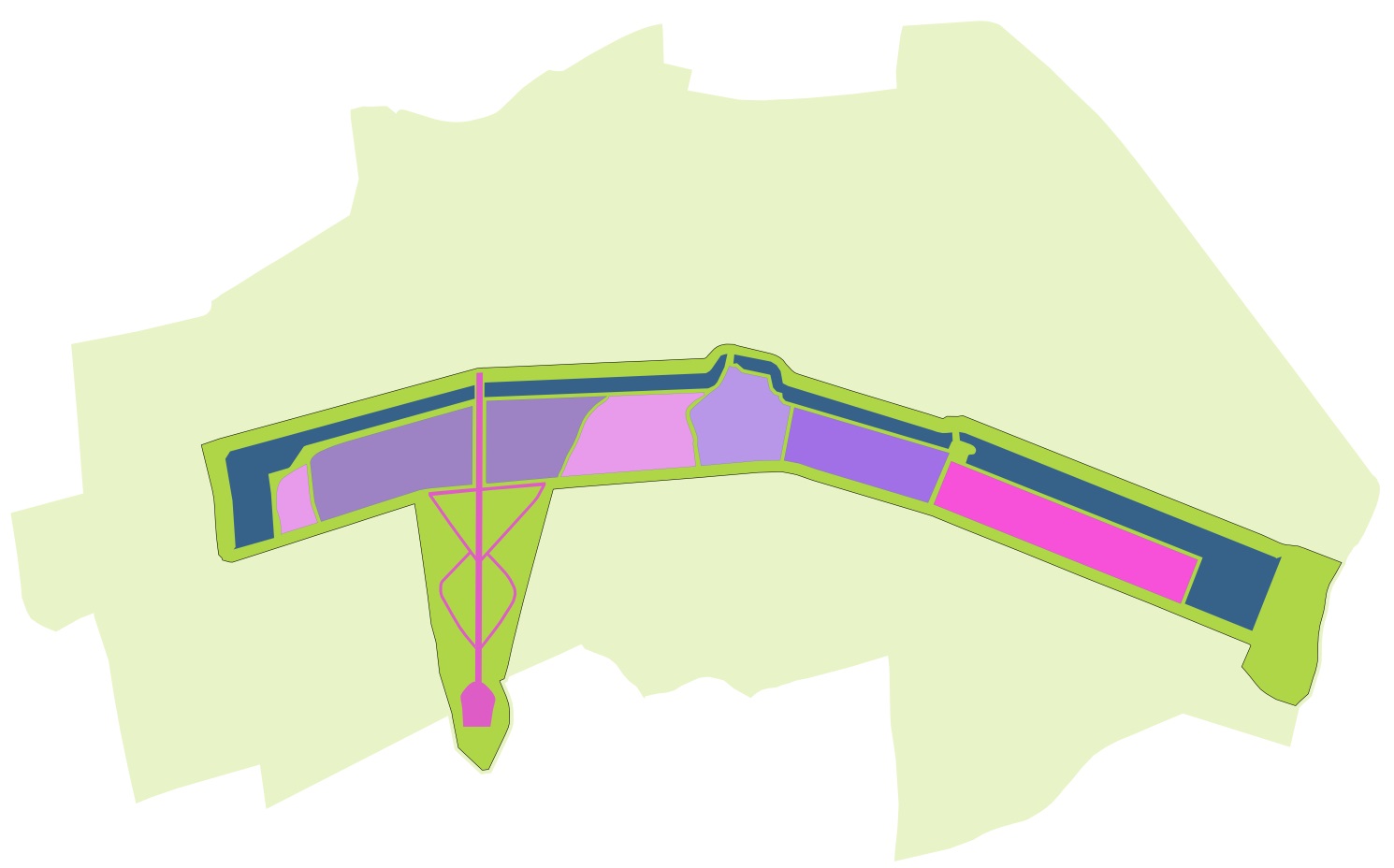 3
4
5
2
7
1
6
12
Der Stadtpark als Ausstellungsraum und Thema einer Gartenschau
Was macht das Besondere des Stadtparks aus?
Was muss man gesehen haben?
Die einprägsamsten Räume im Parkzentrum

1. Foyer und WohnzimmerRepräsentativer Nutzungsschwerpunkt
2. Die große WieseSpektakuläre Waldlichtung und besonderes Raumerlebnis im waldgeprägten Parkzentrum

3. Die RosenhügelachseSpektakuläres Highlight im waldgeprägten Westen

Darüber hinaus: Ehrenfriedhof
Friedhofsgestaltung des frühen 20. Jh. mit hohem künstlerischem Wert.
Einziges erhaltenes Objekt dieses Typs von Migge
Eine der schönsten Kriegsgräberanlagen Nordwestdeutschlands(DGGL – Landesverband Bremen / Niedersachsen-Nord e.V.: Bedeutende Anlagen der Gartenkultur in der Region Weser Ems)
Repräsentant der maritimen Identität von Wilhelmshaven
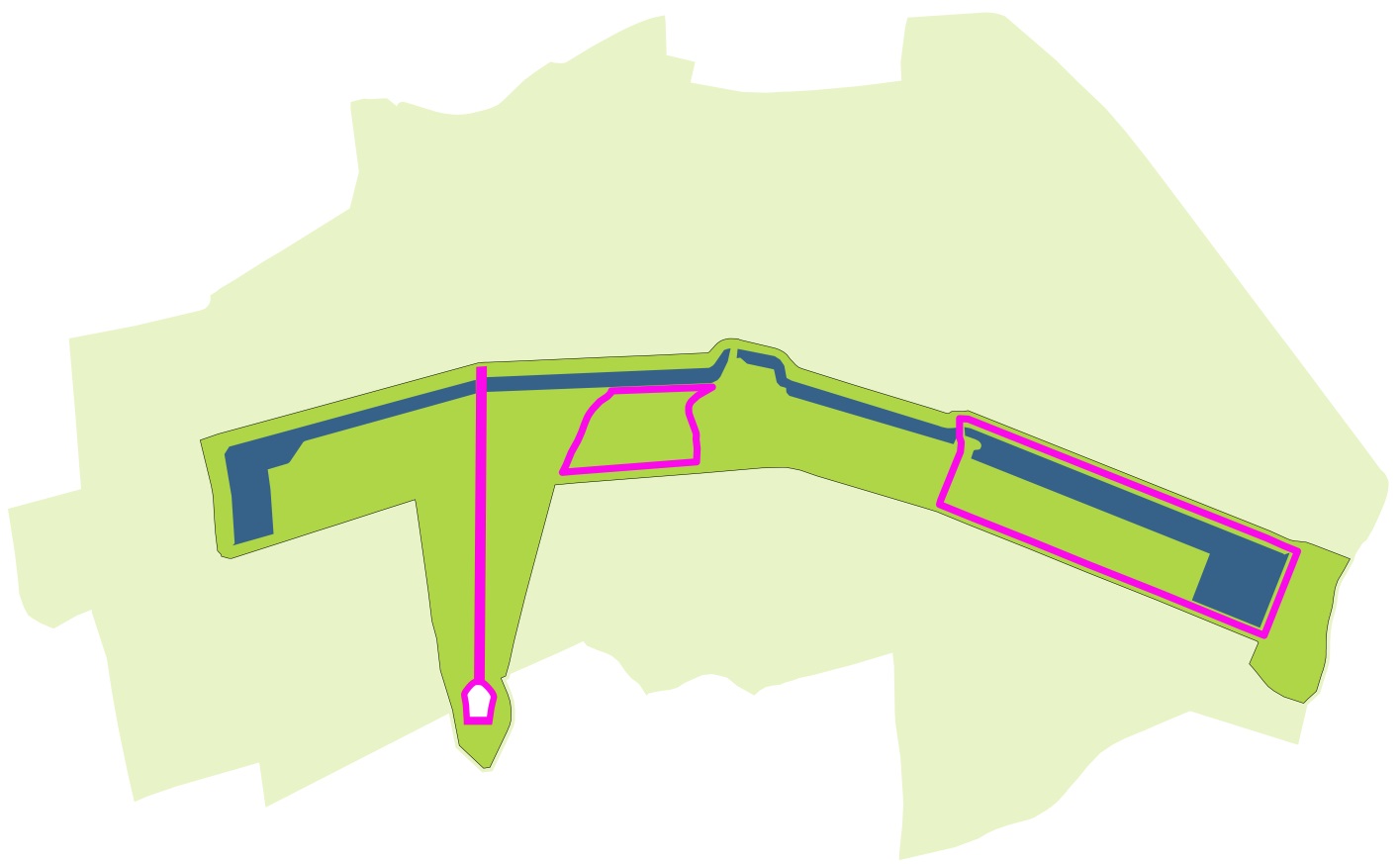 2
3
1
13
Der Stadtpark als Ausstellungsraum und Thema einer Gartenschau
Ableitung eines Gartenschaugeländes
Die Abgrenzung des Kerngeländes ist hier vorerst schematisch dargestellt. Die genaue Abgrenzung des eintrittspflichtigen eingezäunten Bereichs wird im Rahmen eines Planungswettbewerbes und der anschließenden Betriebs- und Ausstellungsplanung noch abgestimmt!
Kerngelände als eintrittspflichtiger Bereich
rot umrandet
17,2 ha + 3,2 ha Wasser
Markante Erlebnisqualitäten des Migge-Parks sind vollständig repräsentiert.
Vielfalt und Atmosphärenwechsel:Intensiv und extensiv genutzte Räume
Für den Naturschutz wertvolle Räume sind in erster Linie Kulisse und werden in ihrer Naturnähe nicht durch das Ausstellungsgeschehen beeinträchtigt.

Öffentliche Ausstellungsräume
Sie tragen zum Ausstellungsprogramm bei, können aber nach wie vor auch öffentlich genutzt werden.
Ehrenfriedhof 7,0 ha
Botanischer Garten, Rosarium, Stadtgärtnerei 3,6 ha
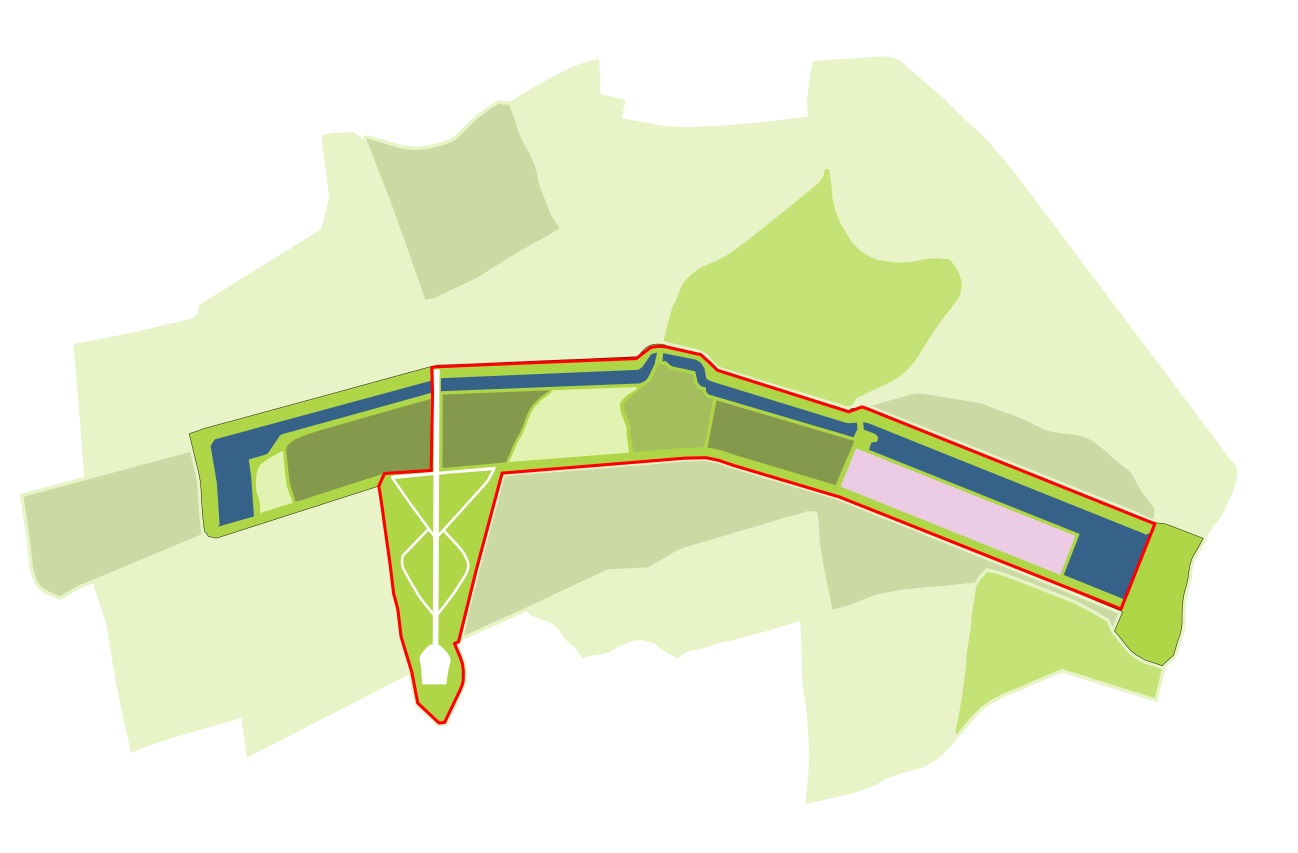 Ehrenfriedhof
Kerngelände
Zum Vergleich
Papenburg 2014	16 ha davon Stadtpark	12 ha
Bad Iburg 2018	33 ha
Bad Gandersheim 2022	18 ha
Botanischer Garten
Rosarium
Stadtgärtnerei
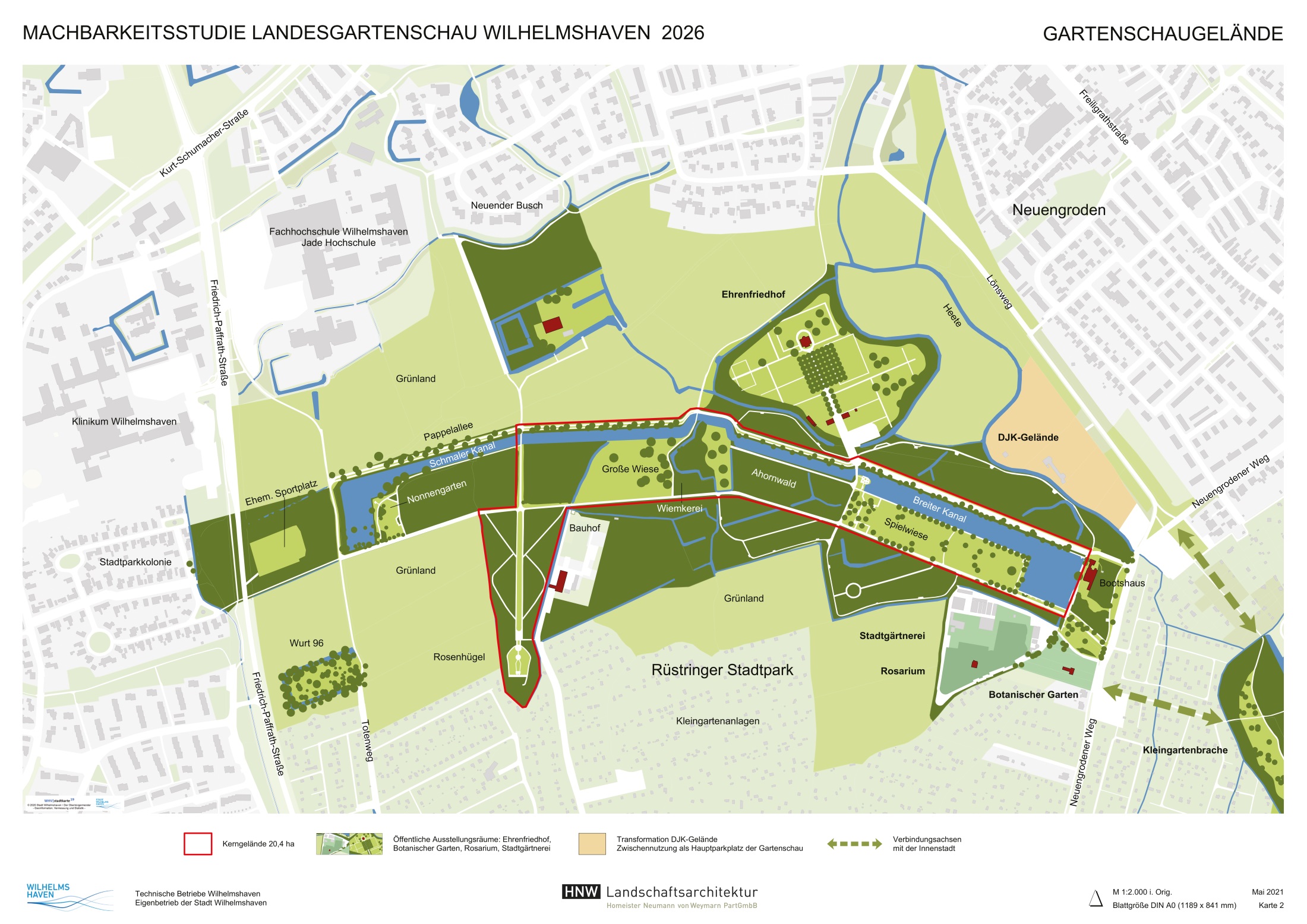 14
15
Entwicklungsschwerpunkte im Rahmen des ISEK und einer möglichen Gartenschau
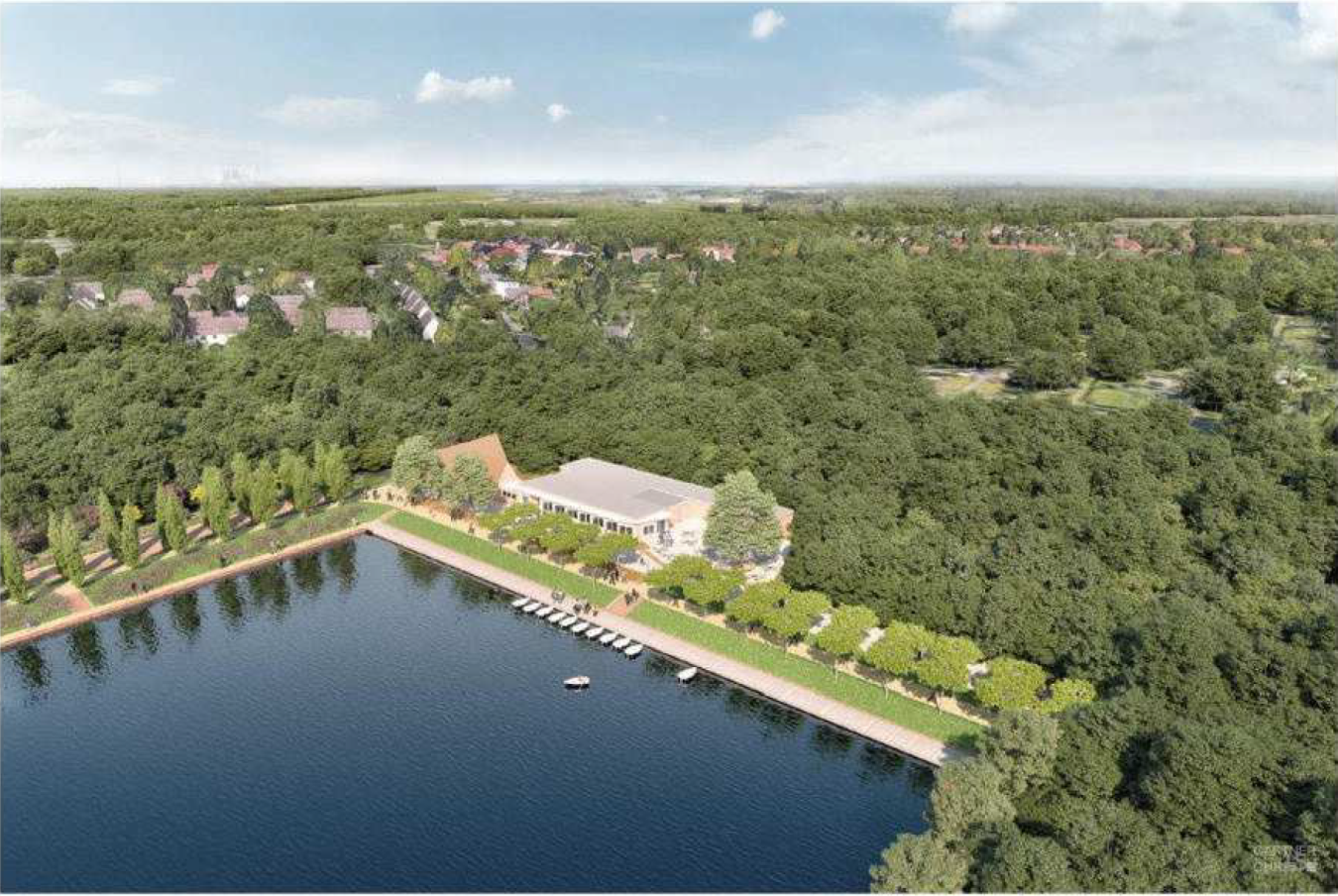 Aufwertung der Uferpromenade am Bootshaus
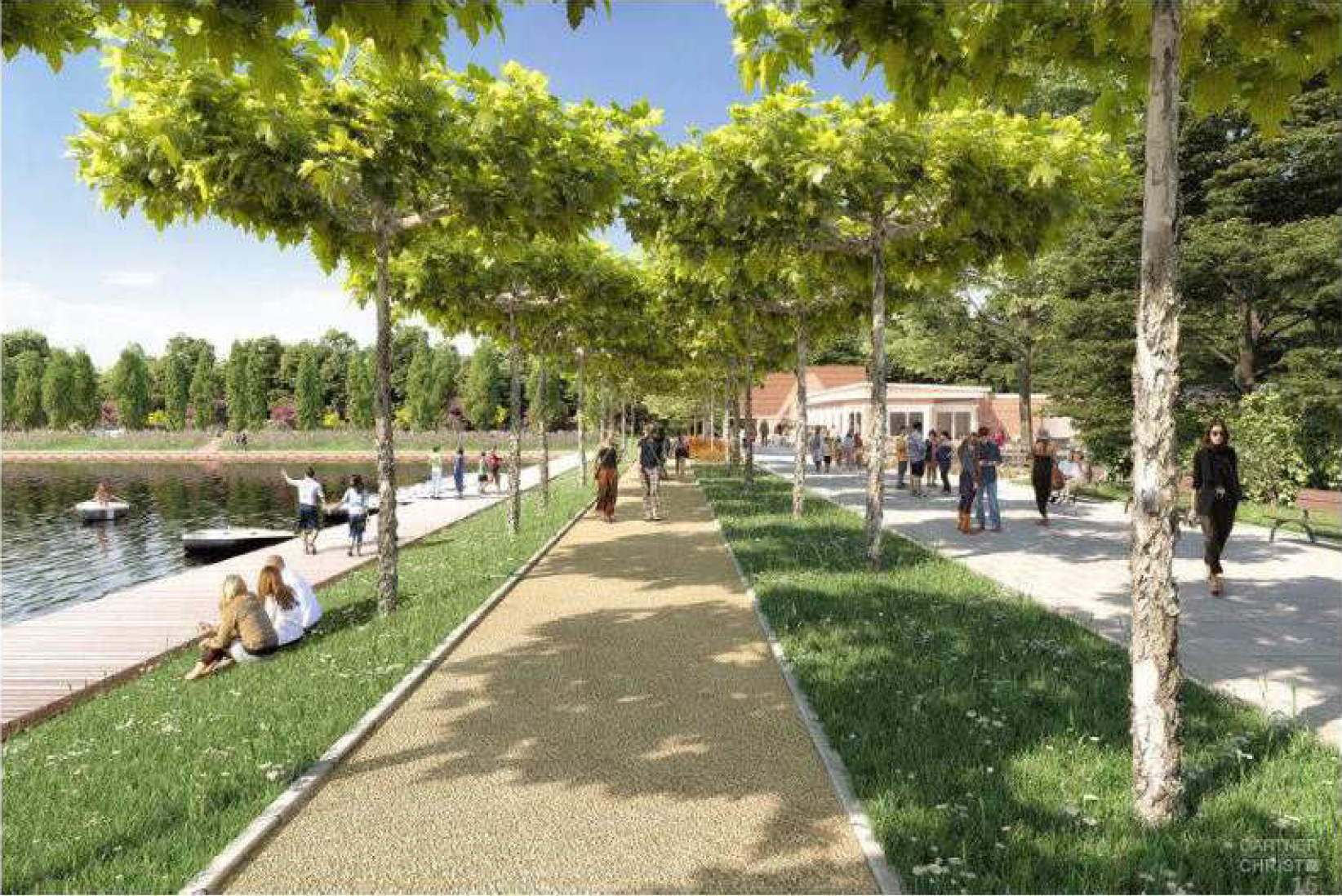 Gestaltungsvorschlag: Gasse l Schumacher l Schramm Landschaftsarchitekten Paderborn, Bremen
16
Entwicklungsschwerpunkte im Rahmen des ISEK und einer möglichen Gartenschau
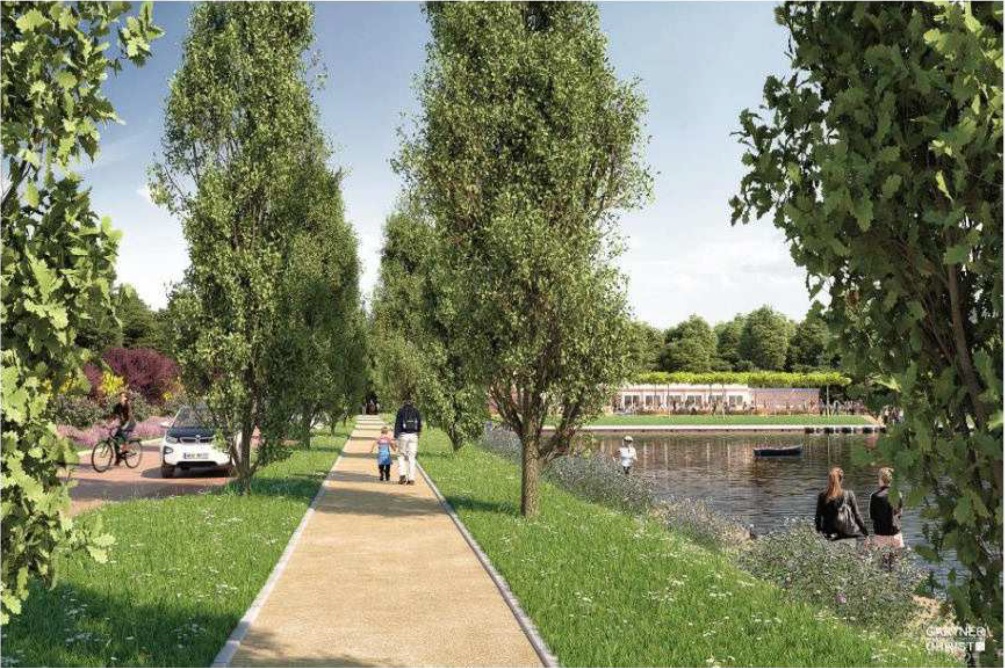 Sanierung und Aufwertung der Straße „Zum Ehrenfriedhof“ und des Flanierwegs am Breiten Kanal
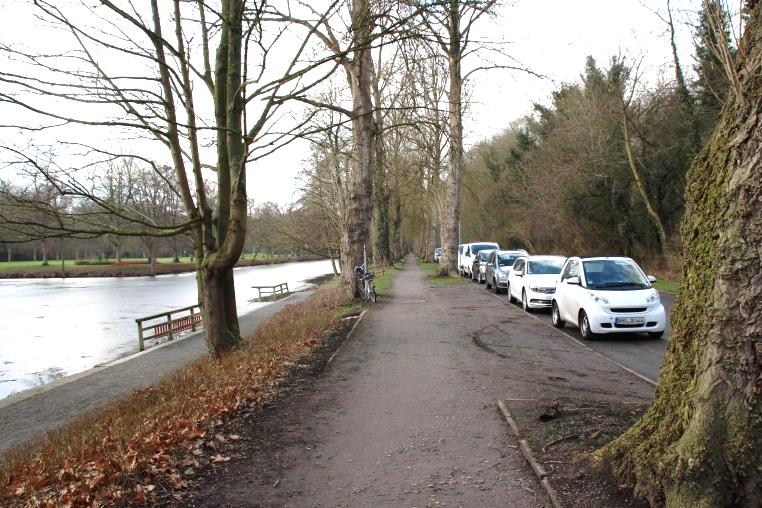 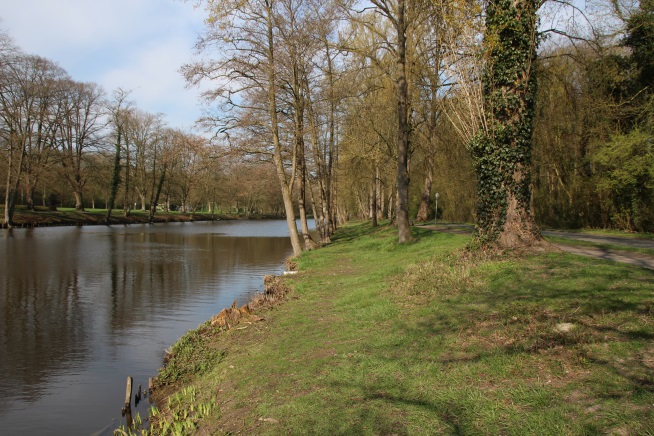 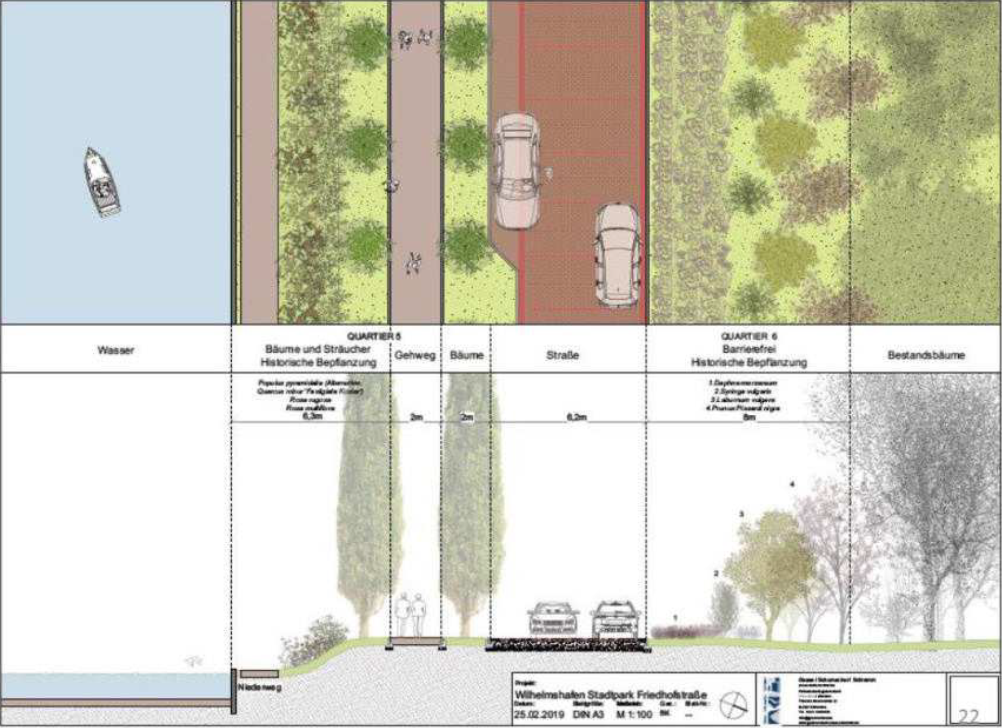 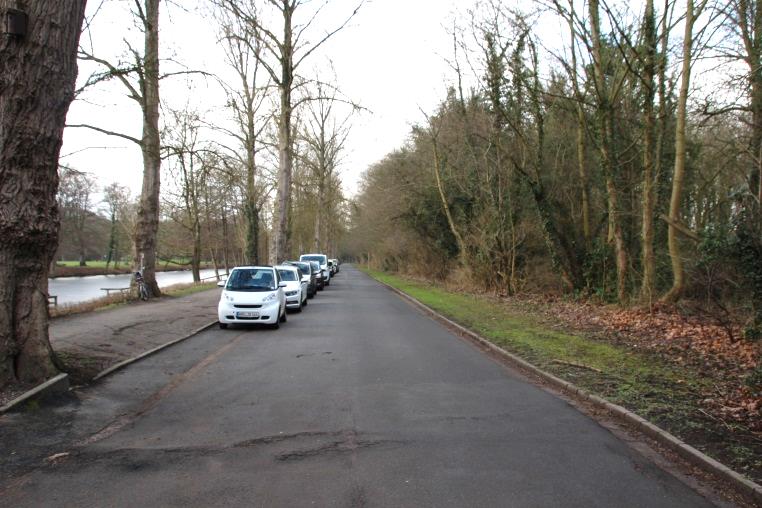 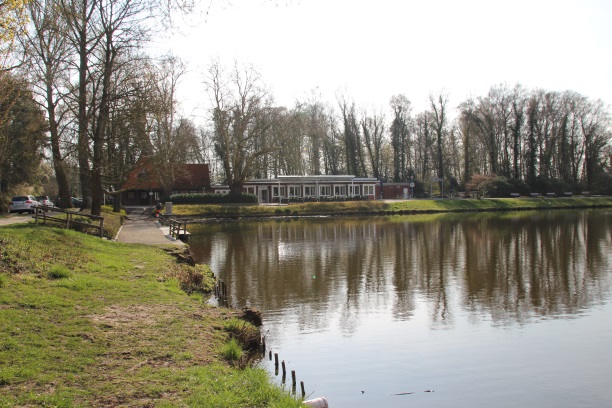 Gestaltungsvorschlag: Gasse l Schumacher l Schramm Landschaftsarchitekten Paderborn, Bremen
17
Entwicklungsschwerpunkte im Rahmen des ISEK und einer möglichen Gartenschau
Aufwertung der Spielwiese
Ein großes, bislang nicht angemessen entwickeltes Potenzial.
Das Spiel- und Sportangebot wird einem großstädtischen modernen Stadtpark nicht gerecht!
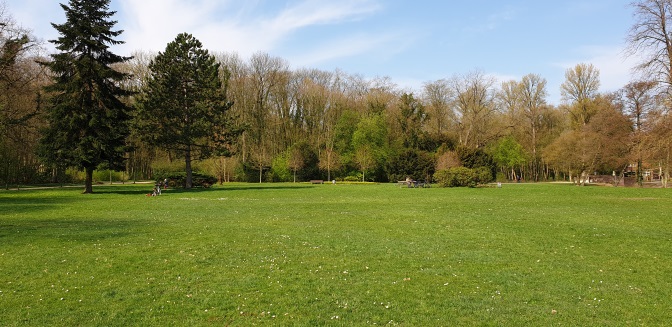 Entscheidender Bereich für die Nutzbarkeit im Sinne eines Stadtparks von gesamtstädtischer Bedeutung
Als Alleinstellungsmerkmal für die gesamte Stadt profilieren: „Das gibt es nur hier!“, „Hier muss man am Wochenende hin!“
Spielraumplan 2011-2016: Spielraum mit stadtweiter Bedeutung
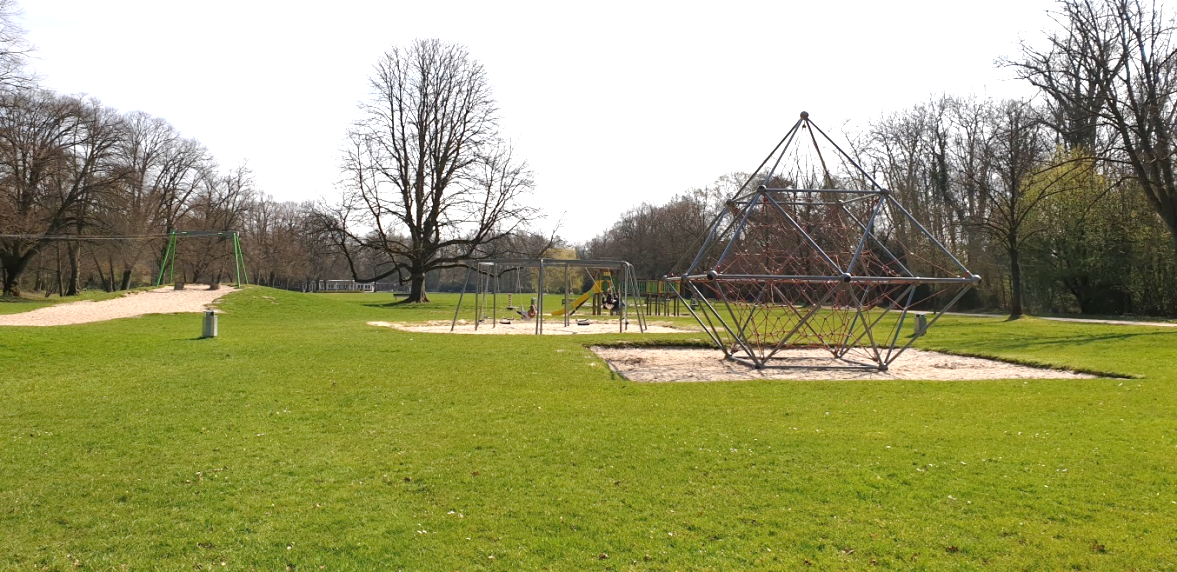 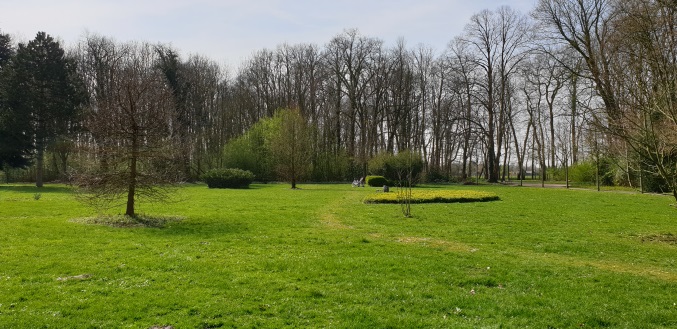 18
Entwicklungsschwerpunkte im Rahmen des ISEK und einer möglichen Gartenschau
Aufwertung der Spielwiese
Schaffung vielfältiger Aktionsfelder
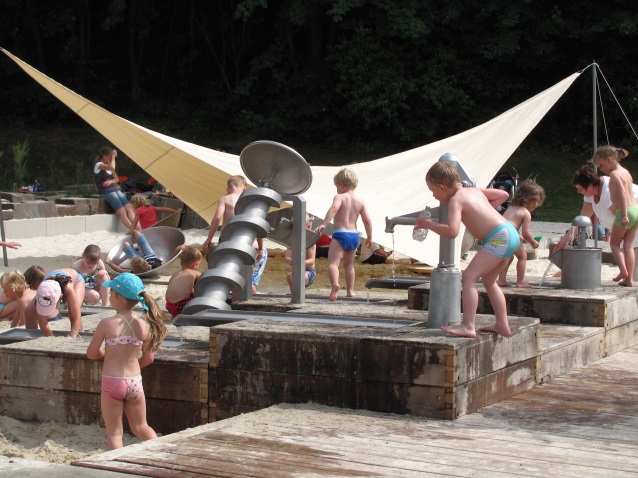 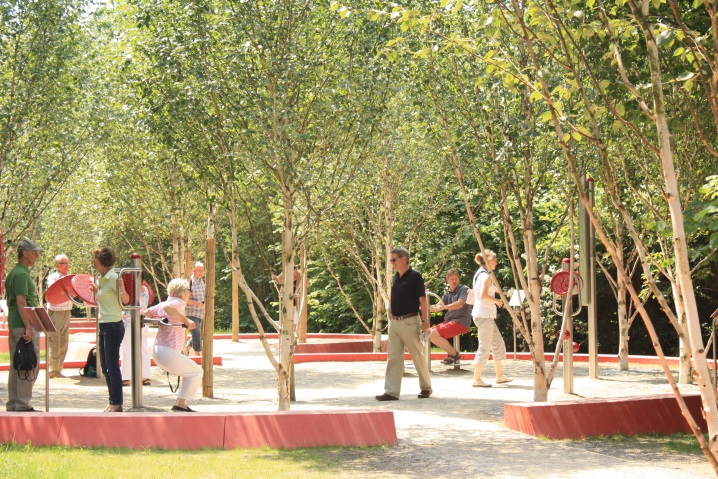 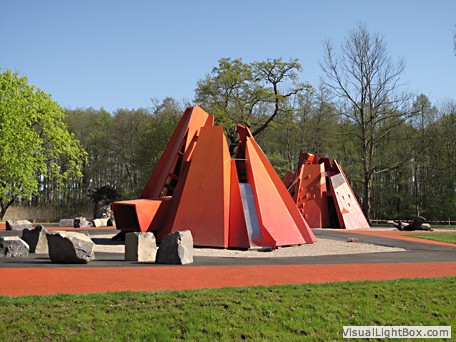 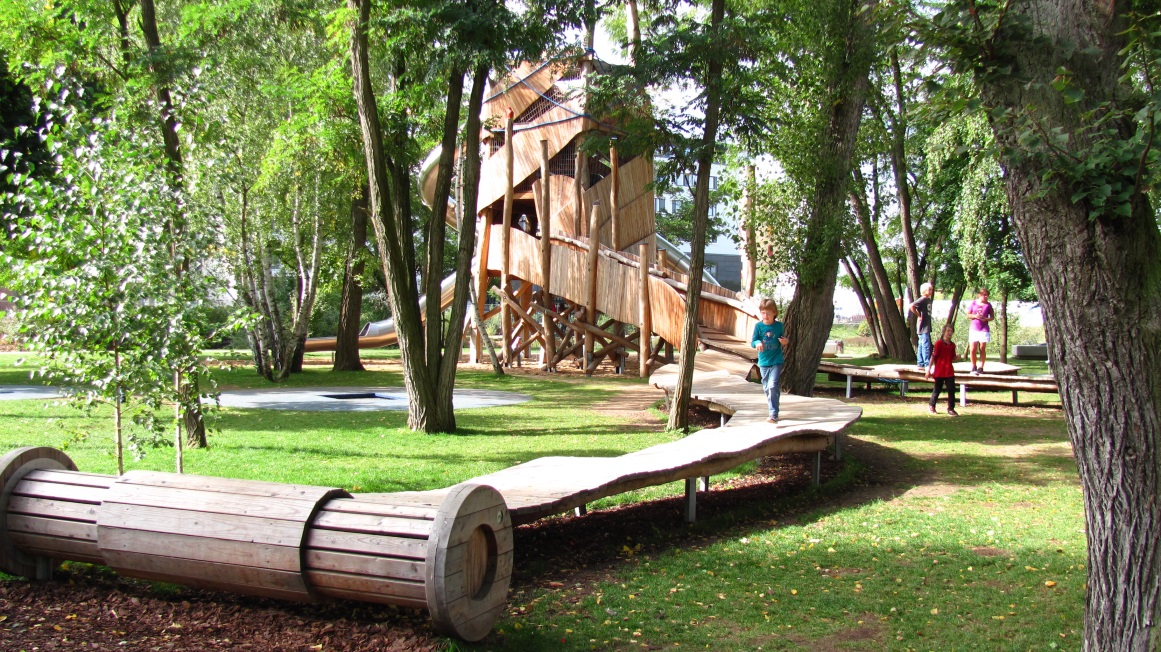 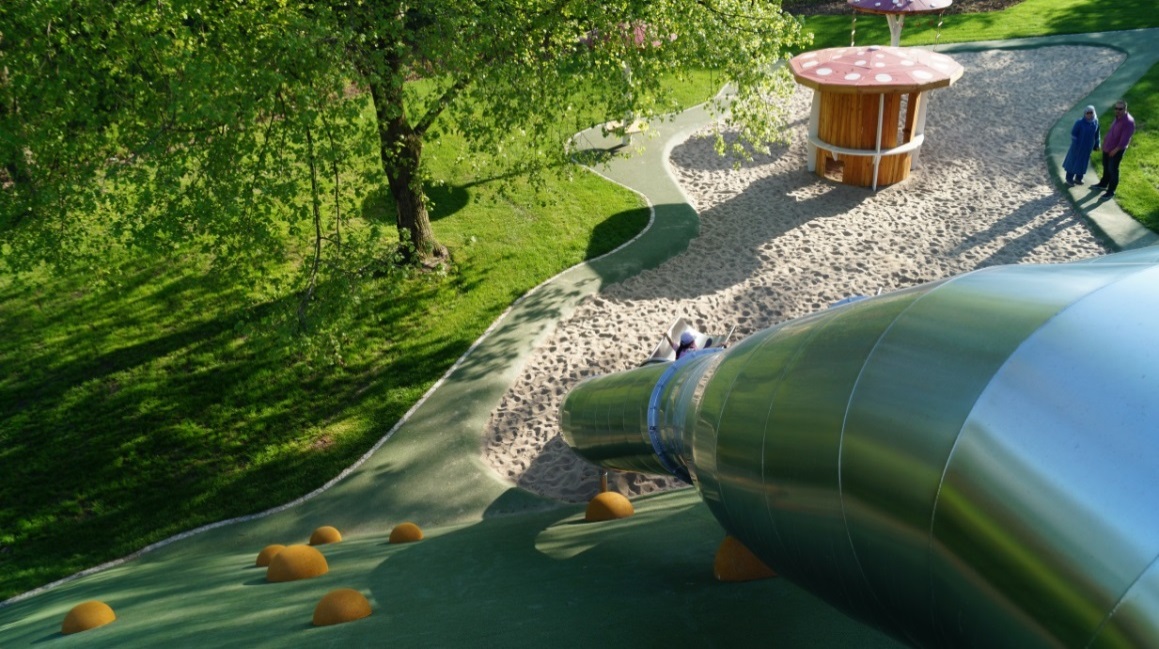 19
Entwicklungsschwerpunkte im Rahmen des ISEK und einer möglichen Gartenschau
Aufwertung der Spielwiese
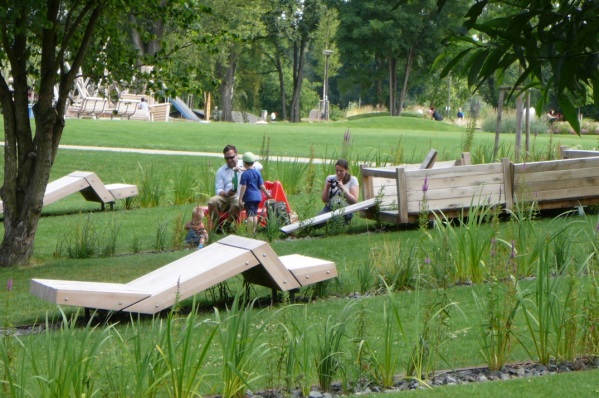 Attraktivere Aufenthalts- und Flanierräume
Die Spielwiese sollte auch als allgemein nutzbarer Aufenthalts- und Flanierraum besser nutzbar gemacht werden: besondere Orte am Wasser, Plätze und Gartenzimmer mit Schmuckpflanzungen, Wiesen zum Lagern und Feiern etc. 
Unter Würdigung der kulturhistorischen Authentizität ist eine vielfältigere Raumaufteilung möglich, ohne dass der großzügige offene Charakter der ursprünglichen Parkkonzeption verloren geht.
Mit einem Wettbewerbsverfahren könnte hier anhand mehrerer Planungsvarianten die beste Gestaltung gefunden werden.
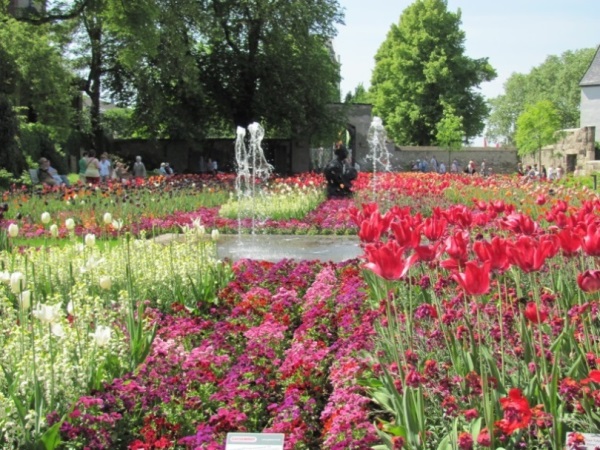 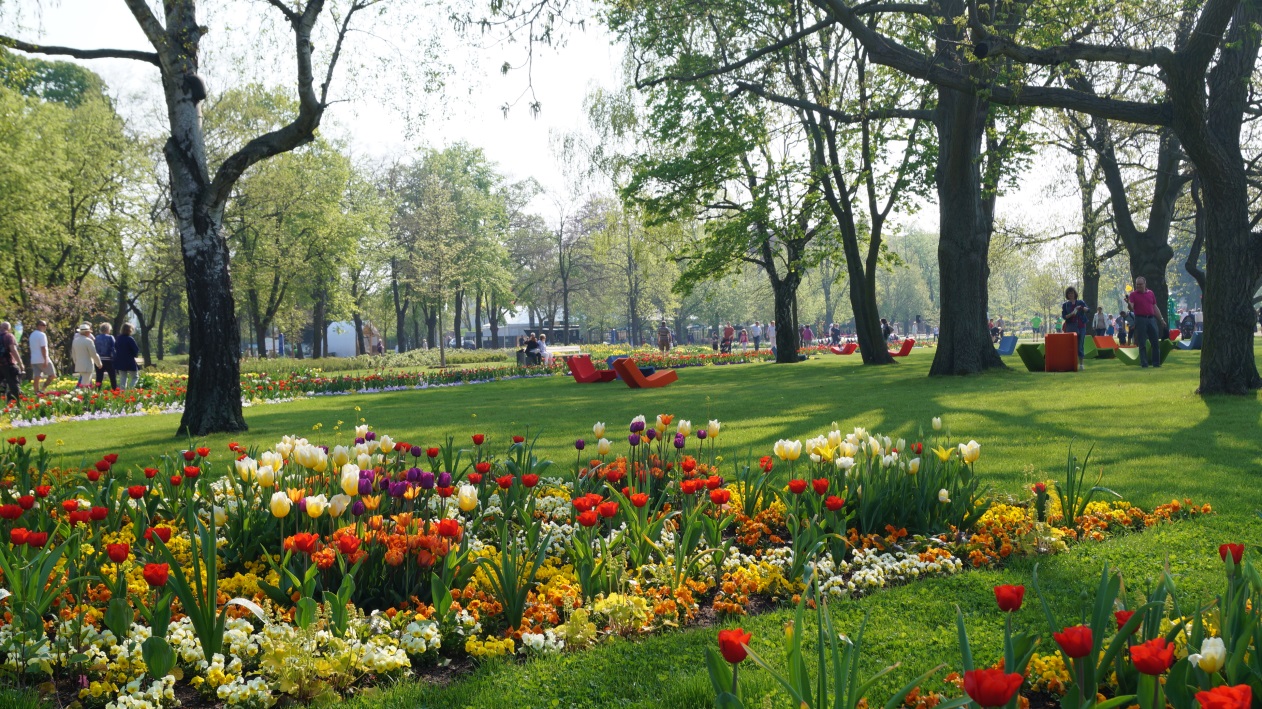 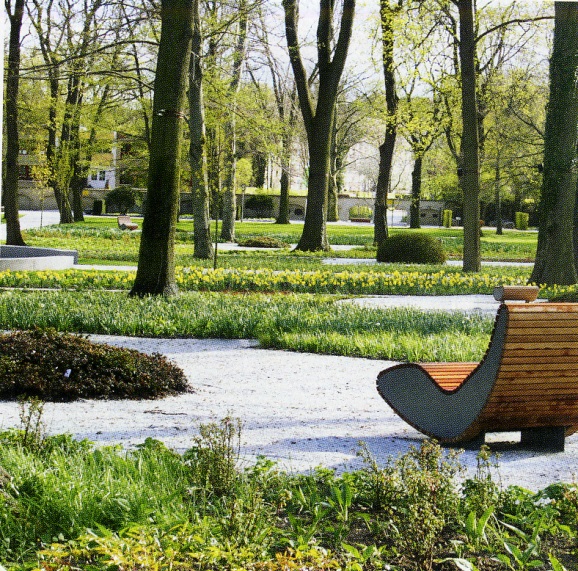 20
Entwicklungsschwerpunkte im Rahmen des ISEK und einer möglichen Gartenschau
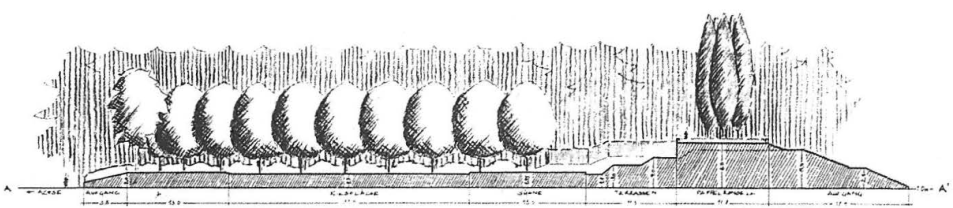 Aufwertung des Rosenhügels
Bessere Inszenierung der markanten Achse und des Hügels
Schaffung attraktiverer Aufenthaltsmöglichkeiten
Entwurfsstudie aus: Dietz, K. von Rauch, A., Stoffler, J. (1997): Rüstringer Stadtpark Wilhelmshaven.
3. Projekt am Institut für Grünplanung und Gartenarchitektur der Universität Hannover
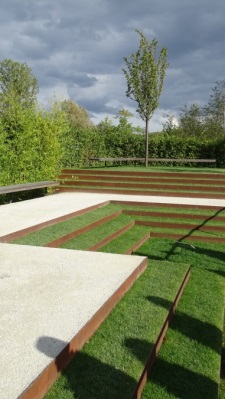 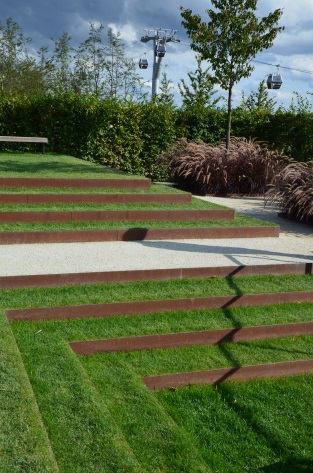 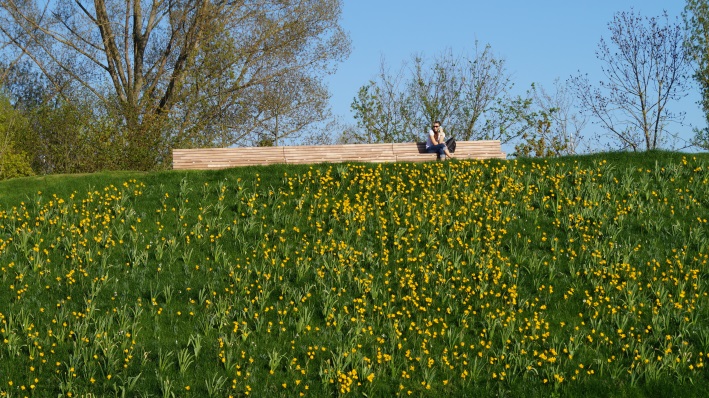 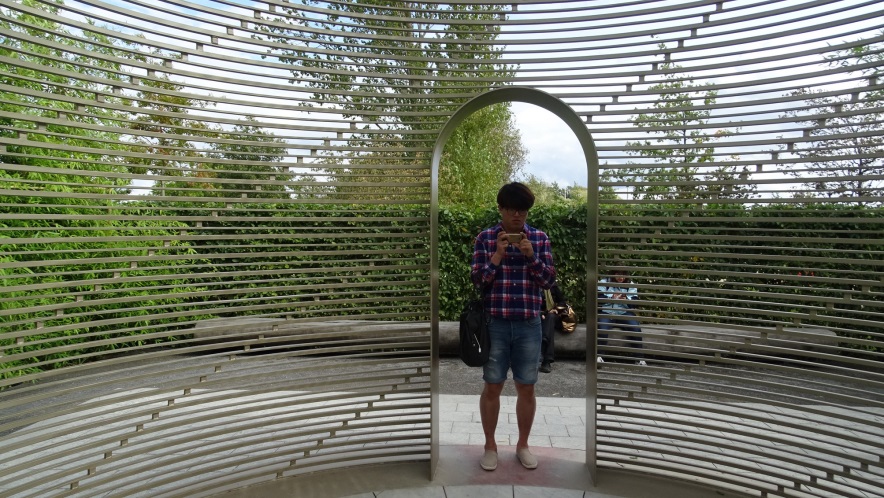 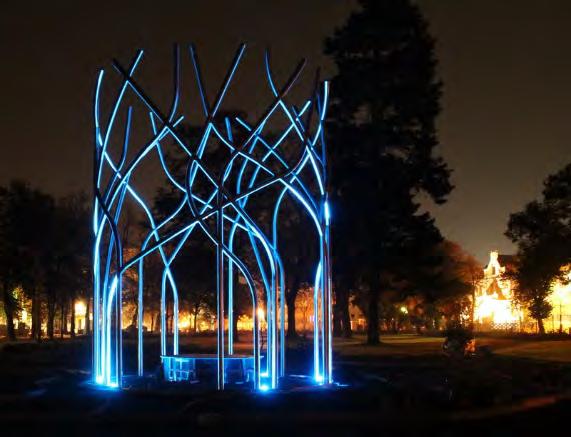 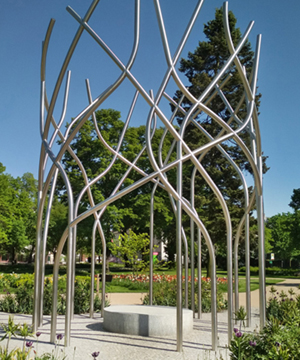 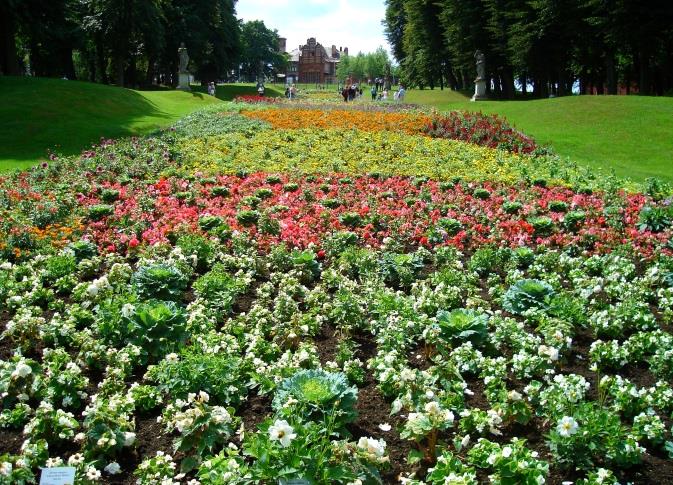 21
Entwicklungsschwerpunkte im Rahmen des ISEK und einer möglichen Gartenschau
Naturraum für die Stadt
Weiterentwicklung naturnaher Teilräume  --  Profilierung als Naturerfahrungsraum
Erprobung biodiversitätsfördernder Pflanzenverwendung und Bewirtschaftung
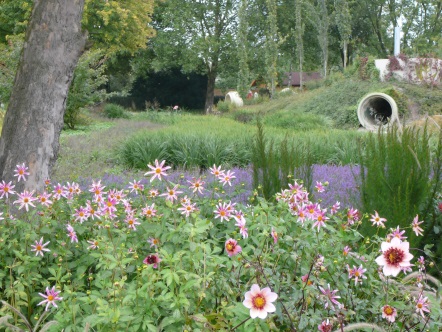 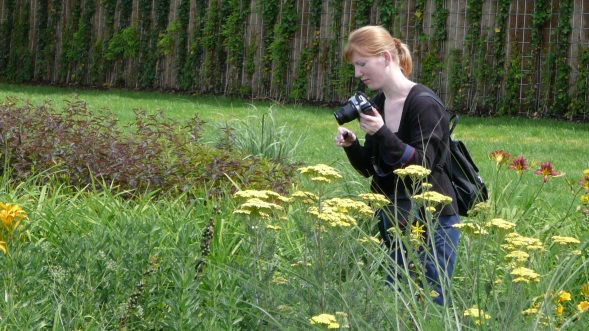 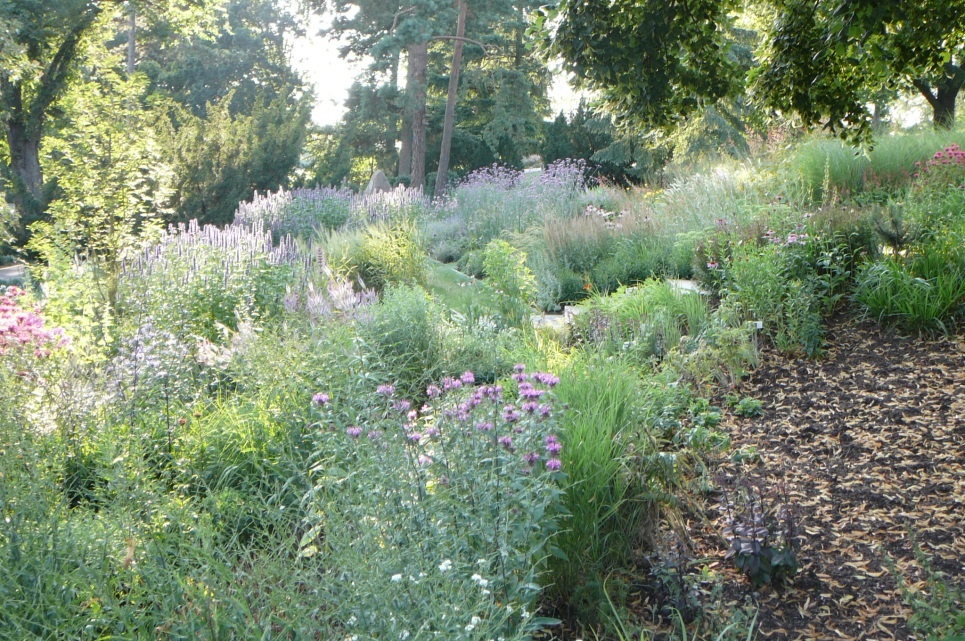 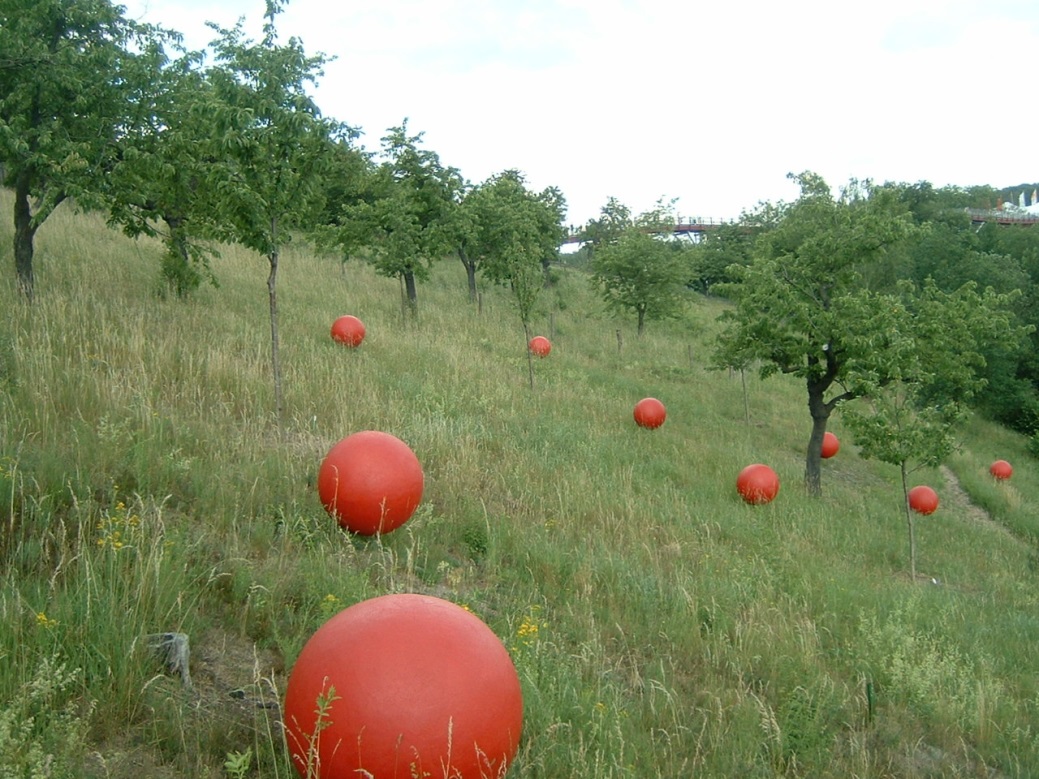 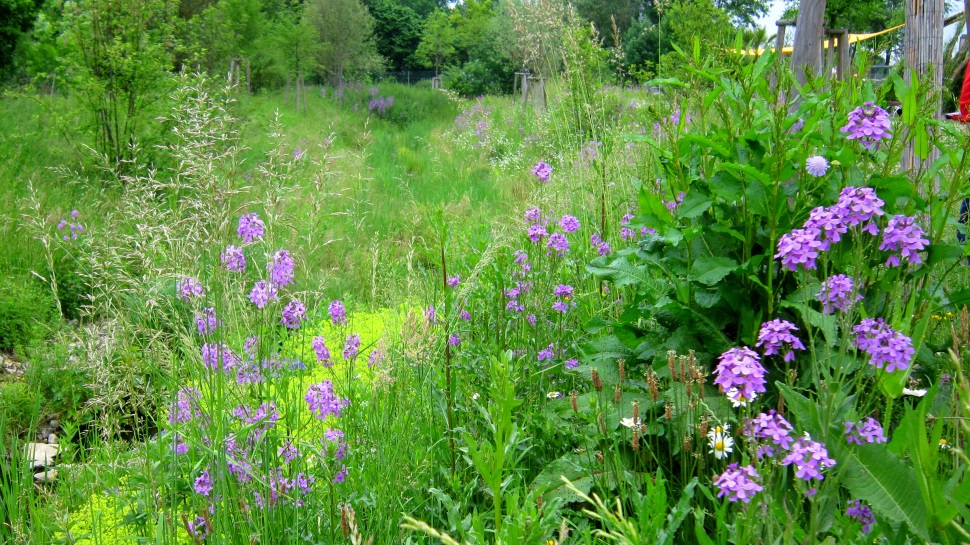 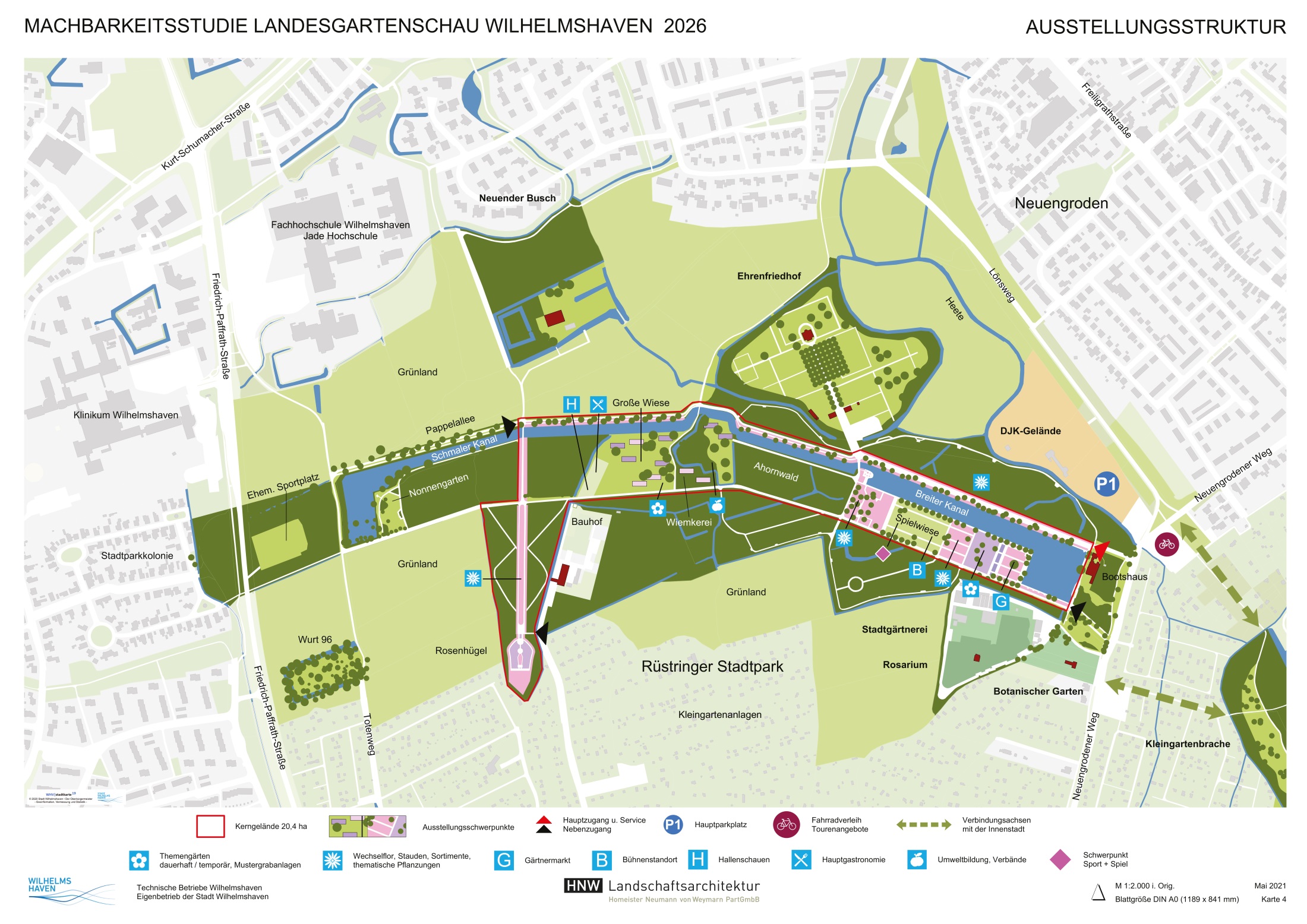 22
23
Ausstellungsstruktur
Die infrastrukturelle Differenzierung der Gartenschaukonzeption wird erst im Zuge eines nachfolgenden Planungswettbewerbes zur Geländegestaltung sinnvoll möglich.
Die endgültige Verteilung der Ausstellungskomponenten und Infrastrukturen wird im Rahmen der Entwurfsplanung zur Dauernutzung in einer parallel zu entwickelnden Betriebs- und Ausstellungsplanung konkretisiert. 
Vorbehaltlich dieser Planungsschritte wird hier ein Grundmuster der Ausstellungsstruktur dargestellt, um die prinzipielle Bespielung des Gartenschaugeländes zu beleuchten .
Wichtige Eckpfeiler der Ausstellungsstruktur:
Spielwiese und Rosenhügelachse sind Schwerpunkte der Ausstellung.
Die Große Wiese wird ausschließlich für temporäre Ausstellungen und Infrastrukturen genutzt und nach der Gartenschau wieder hergerichtet.
Der Ahornwald ist auch ohne Binnenerschließung als naturnahe attraktive Kulisse integrierbar.
Die Nutzer der Wiemkerei können in das Ausstellungsprogramm integriert werden.
Die Gastronomie des Bootshauses kann auch weiterhin öffentlich genutzt werden.
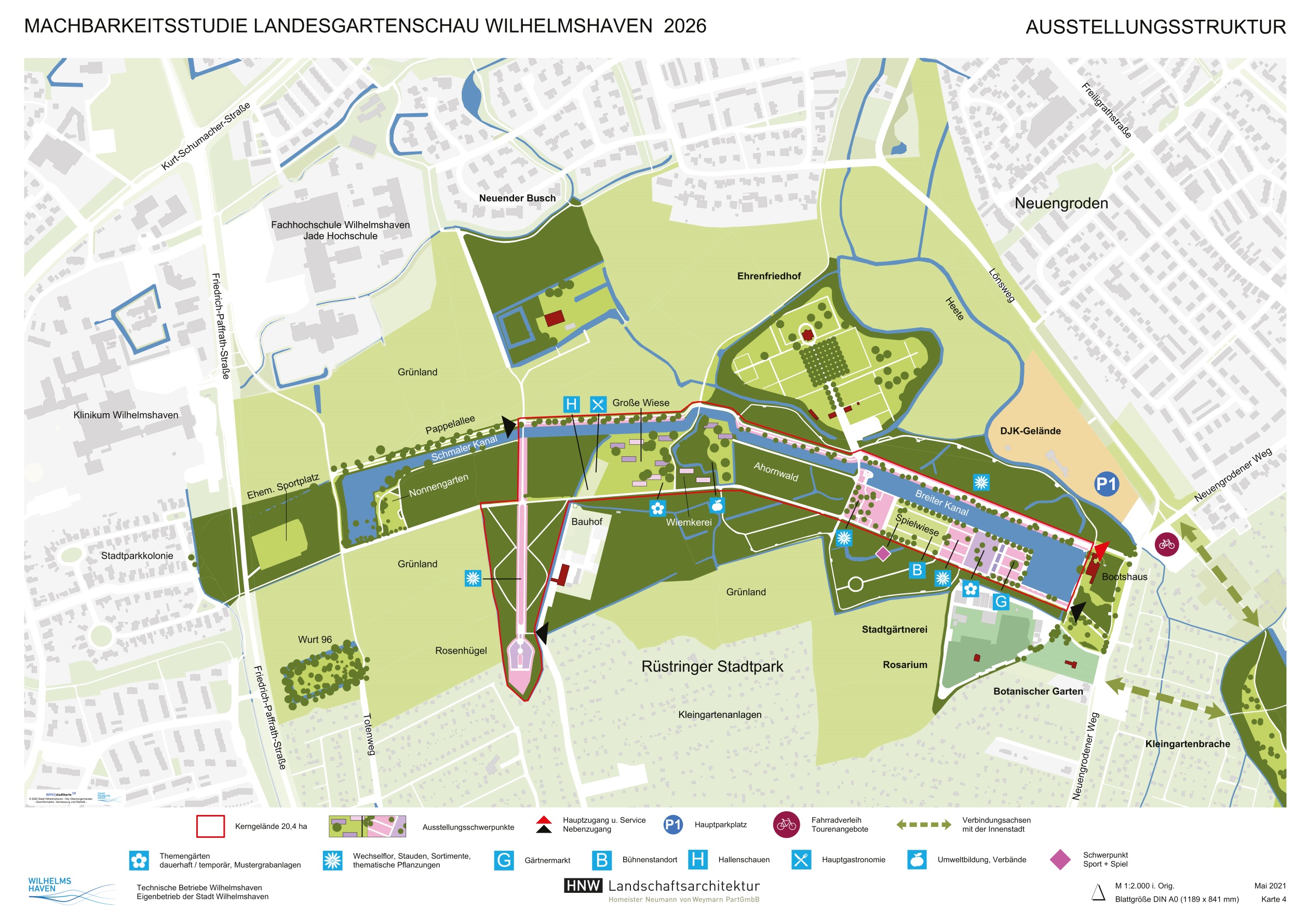 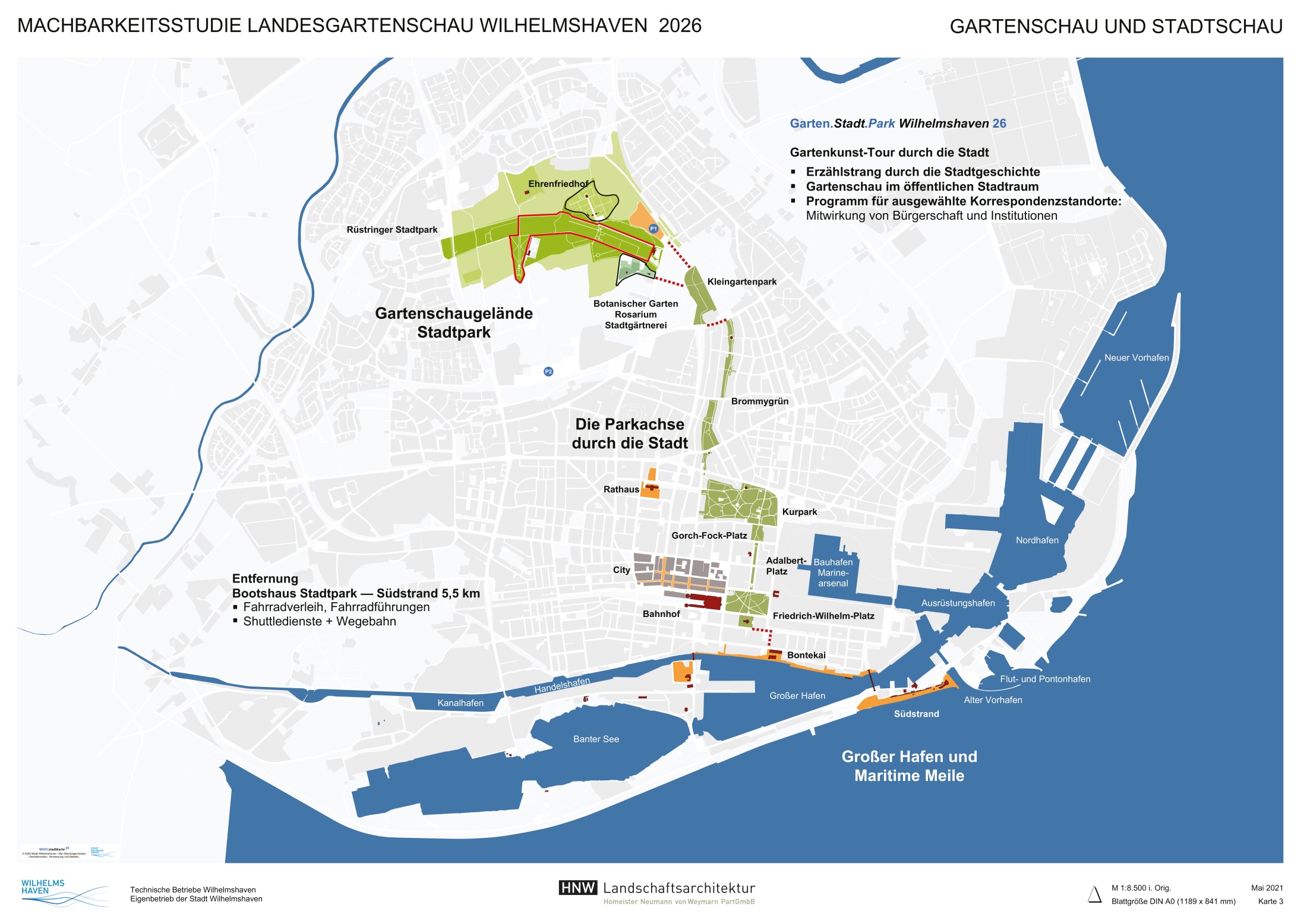 24
25
Die Gartenschau soll auch Stadtschau sein!
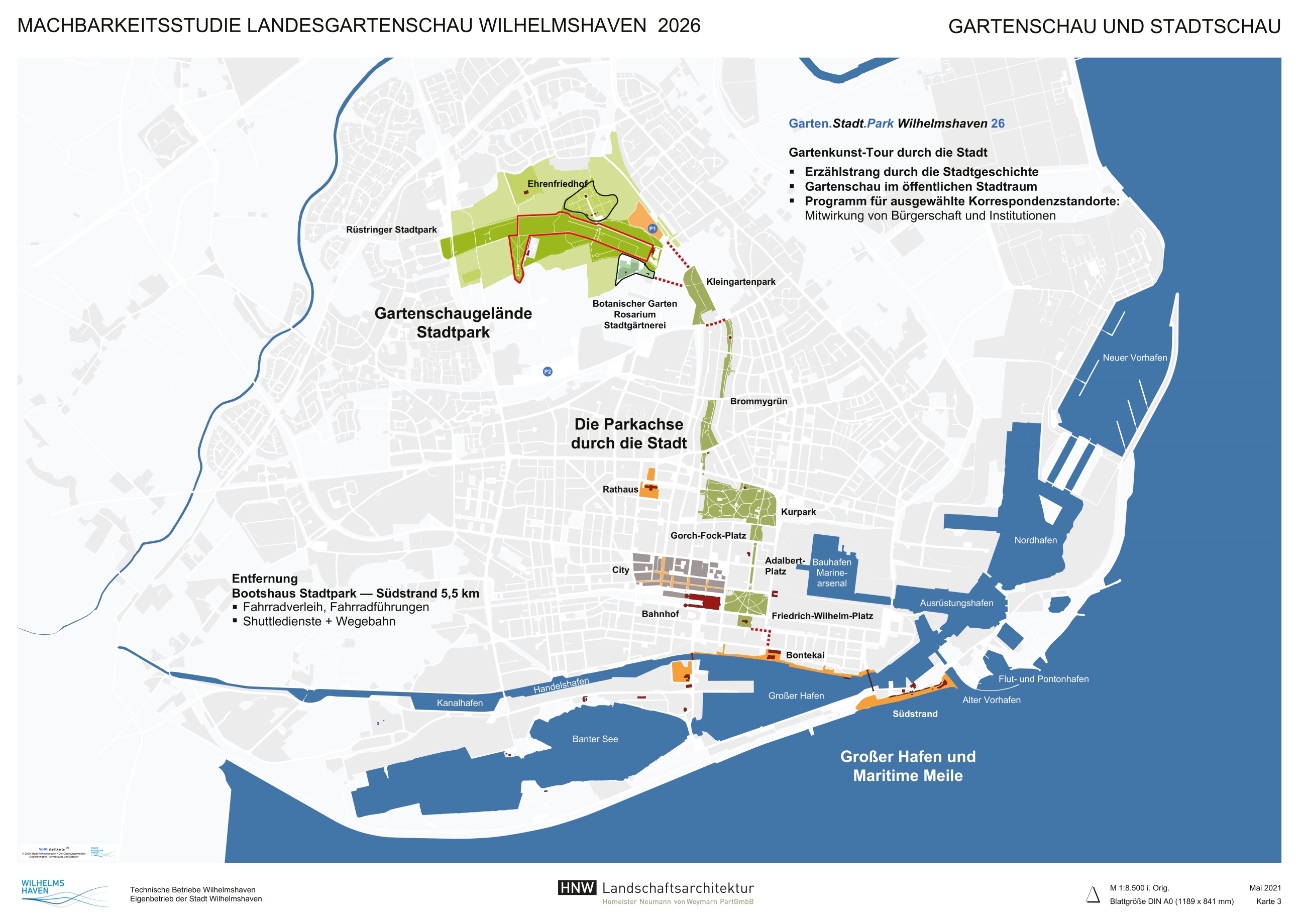 Die Gartenschau in Wilhelmshaven soll nicht allein auf einem eingezäunten Gelände stattfinden, sondern auch im öffentlichen Stadtraum verankert sein.

Insbesondere Mehrtagesbesucher oder Dauerkarteninhaber können z. B. zu Fahrradtouren durch die Parkachse zur Maritimen Meile am Großen Hafen eingeladen werden. 

Bürgerschaft, Institutionen, Museen, Kirchen. Handel und Gewerbe können am Ausstellungsprogramm mitwirken.
26
Die Gartenschau soll auch Regionsschau sein!
Eine Landesgartenschau in Wilhelmshaven versteht sich auch als Botschafter einer Region.
So ist z. B. bereits beabsichtigt, mit dem Landkreis Friesland zu kooperieren und Schloss Gödens in Sande als Korrespondenzstandort der Gartenschau in das Ausstellungsprogramm zu integrieren.
Landesgartenschau Wilhelmshaven
Korrespondenzstandort Schloss Gödens, Sande
27
Der Stadtpark als Ausstellungsraum und Thema einer Gartenschau
Leitmotiv und  Themen: Was repräsentiert der  Stadtpark Wilhelmshaven?
1920er-Jahre:
Aufbruch in die Moderne 
Wie sollen Städte + Parks, Häuser + Gärten der Zukunft aussehen?

Wilhelmshaven  --  Die Neuerfindung der Stadt
Sozialreformerischer Städtebau  --  Martin Wagner
Gartenstadtmodelle  --  Siebethsburg und Stadtparkkolonie
Moderne Architektur  --  Neues Rathaus von Fritz Höger

Stadtpark  --  Die Neuerfindung des Parks
„Volkspark“  --  Grünanlagen mit sozialer Funktion
Revolution in der Gartenkunst
Der architektonische Garten
Der Selbstversorger-Garten

Das Gegenbild zur Kaiserzeit
Wilhelmshaven bildet beide Epochen in besonderem Maße ab:
Kurpark  --  Stadtpark
Wilhelminische Bautradition  --  Moderne Bautradition
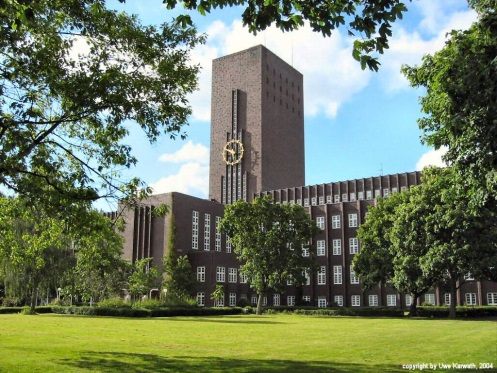 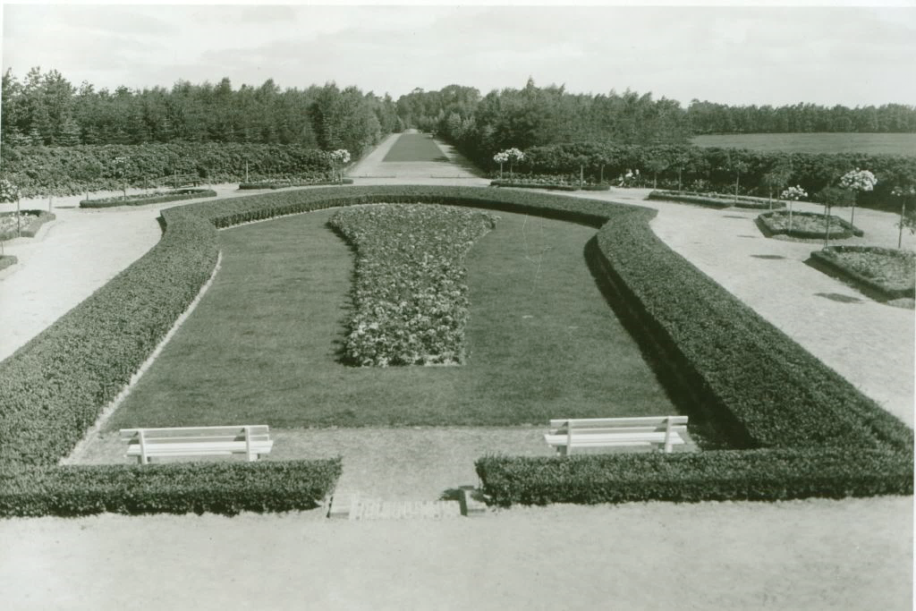 28
Der Stadtpark als Ausstellungsraum und Thema einer Gartenschau
Leitmotiv und  Themen: Was repräsentiert der  Stadtpark Wilhelmshaven?
2020er-Jahre:
Aufbruch in die Moderne 2.0

Wie sollen Städte + Parks, Häuser + Gärten der Zukunft aussehen?
Die Städte stehen heute vor einem vergleichbar umfassenden Veränderungsdruck.
Zukunft  Garten.Stadt.Park

Vielfalt von Anforderungen und Trends

Natur als Kulturaufgabe  --  Neuer Fokus auf ökologische Funktionen
Klimawandel  –  Neue Vegetationsbilder und Pflegestandards
Künstlerisch hochwertige Visitenkarten von Städten, Firmen, Eigentümern
Multikulturell  --  sozial ausgewogen
Partizipativ  --  aneignungsfähig
Mehrgenerationentauglich
Multicodiert -- Multifunktional
…
Energie
Klima
Ernährung
Mobilität
Governance
Biodiversität
Zero Waste
29
Der Stadtpark als Ausstellungsraum und Thema einer Gartenschau
Leitmotiv und  Themen: Was repräsentiert der  Stadtpark Wilhelmshaven?
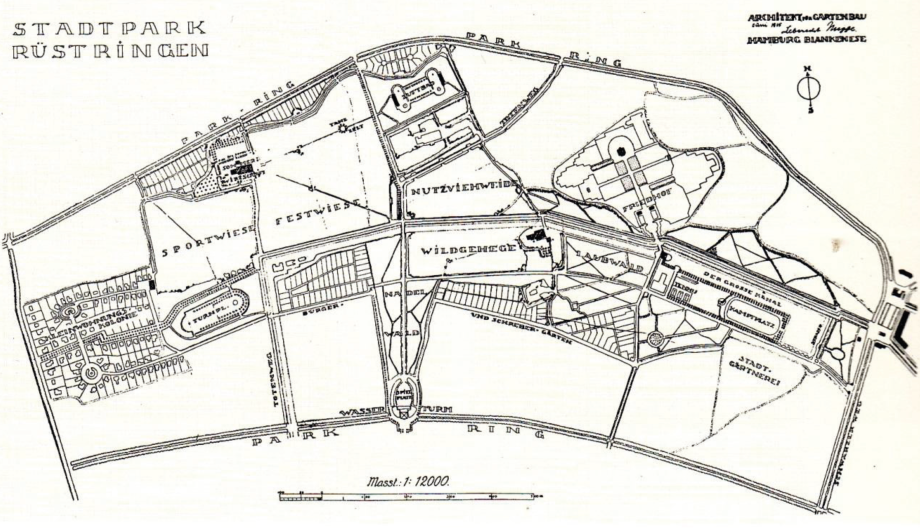 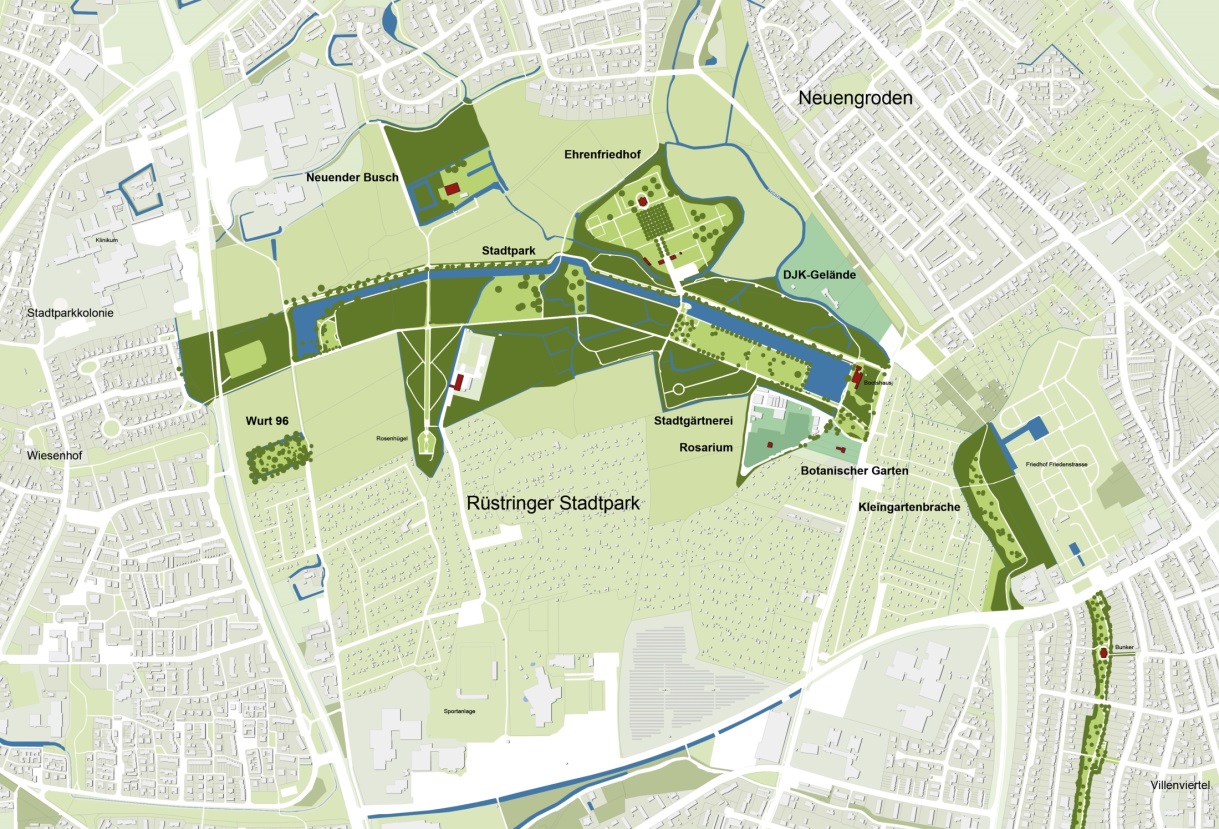 2020-2026 Aufbruch in die Zukunft
1914-1920 Aufbruch in die Moderne
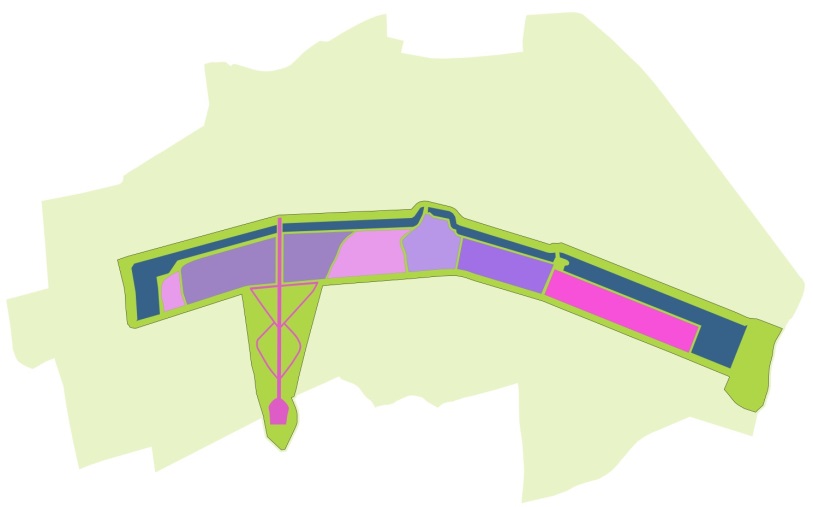 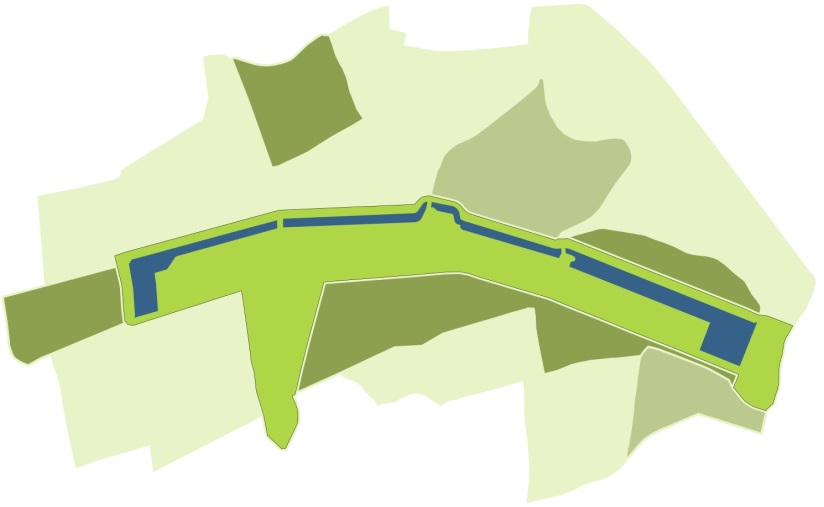 30
Der Stadtpark als Ausstellungsraum und Thema einer Gartenschau
Leitmotiv und  Themen: Was repräsentiert der  Stadtpark Wilhelmshaven?
Foto: Martin-Elsaesser-Stiftung
Zukunft  der Moderne
Können von hundertjährigen Stadtparks noch einmal Impulse für die Stadtentwicklung ausgehen?

Umgang mit dem Stadtpark als Denkmal der Moderne
Welche Elemente haben bis heute Strahlkraft?
Welche Elemente müssen zukunftsfähig gemacht werden?

Was bedeutet Migges Programm für einen Stadtpark heute?
Klärung des heutigen Blickes auf den Stadtpark zwischen:
Bewahrung und Rekonstruktion
Neuinterpretation
Anders machenz. B. bzgl. ökologischer Funktionen, anderer Nutzungsansprüche, anderer Standortverhältnisse …

Eine Gartenschau zur Zukunft von Parks und Gärten
Migge begründete neue Positionen zu Gartenkunst, Stadt- und Grünplanung
Welche Themen stehen heute im Vordergrund?
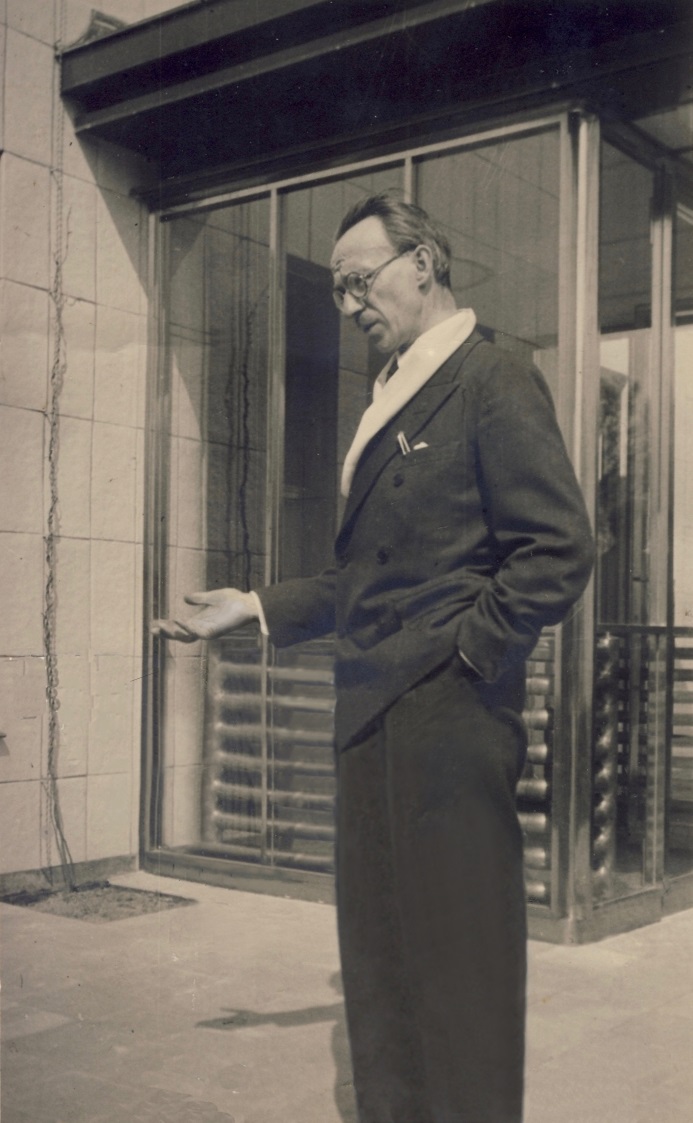 .
Leberecht Migge – heute wieder aktuell:
Vom „Jedermann Selbstversorger!“ zum „Urban gardening“
31
Der Stadtpark als Ausstellungsraum und Thema einer Gartenschau
Leitmotiv und  Themen: Was repräsentiert der  Stadtpark Wilhelmshaven?
Garten.Stadt.Park Wilhelmshaven 26

Potenziale einer Gartenschau für die Identität Wilhelmshavens
Profilierung des Selbstverständnisses als
„Stadt der Gärten“ --  Kaleidoskop von Gärten unterschiedlicher Stilepochen:
Kurpark, Fr.-Wilhelmplatz, Stadtpark, Brommygrün, Rosarium, Bot. Garten …
„Grüne Stadt am Meer“  --  freiraumplanerisch geprägte Stadtstruktur:
„Grüne Netze“, Maade-Grünzug, große Kleingartenkolonien …

Ergänzung der maritimen Prägung durch Häfen, Wattenmeer und Strand
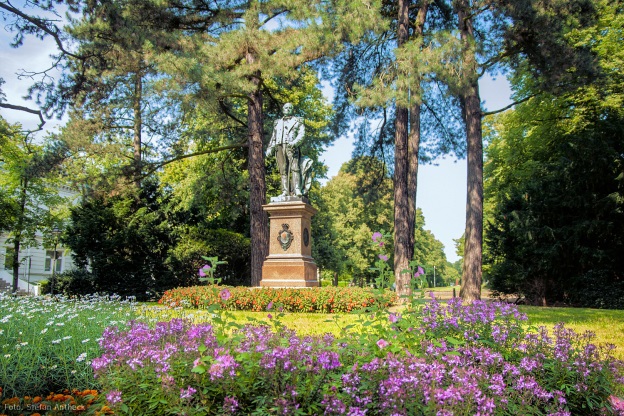 .
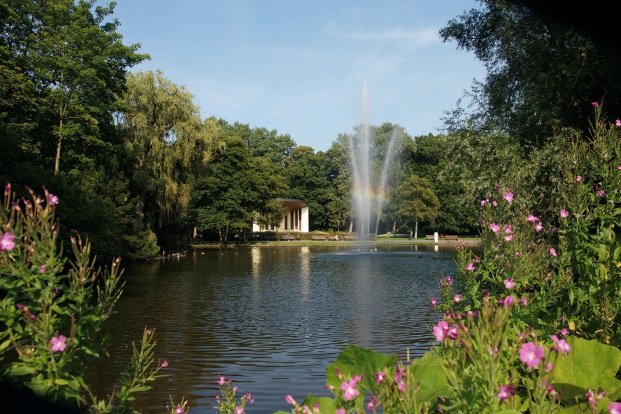 Fotos: Stadt Wilhelmshaven, Stefan Anthek, Rosarium Wilhelmshaven
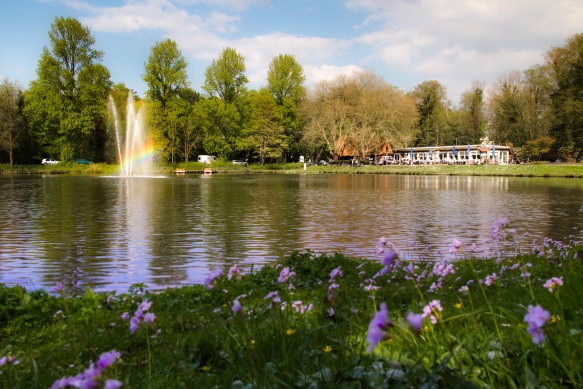 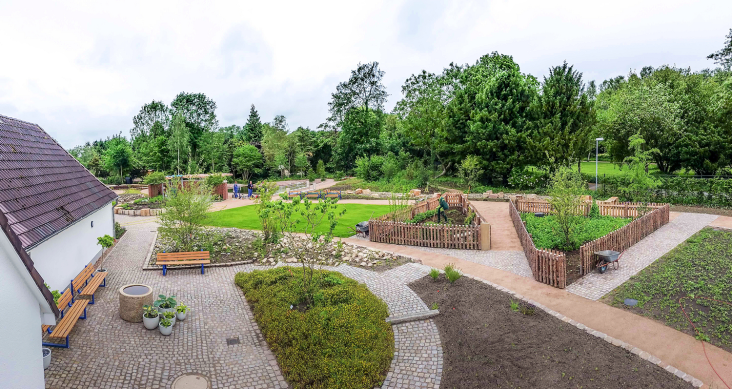 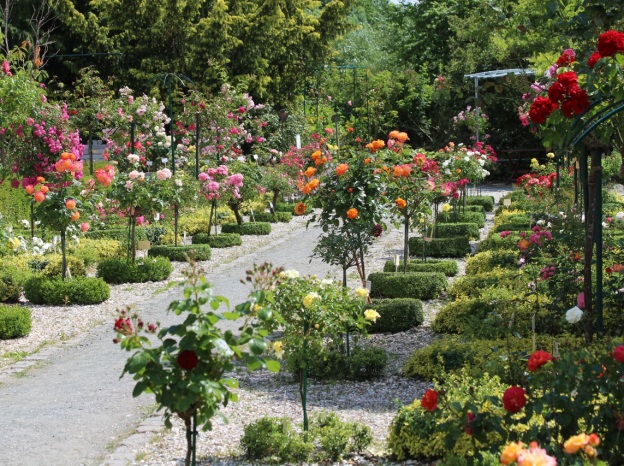 32
Der Stadtpark als Ausstellungsraum und Thema einer Gartenschau
Fazit: Effekte einer möglichen Gartenschau im Stadtpark
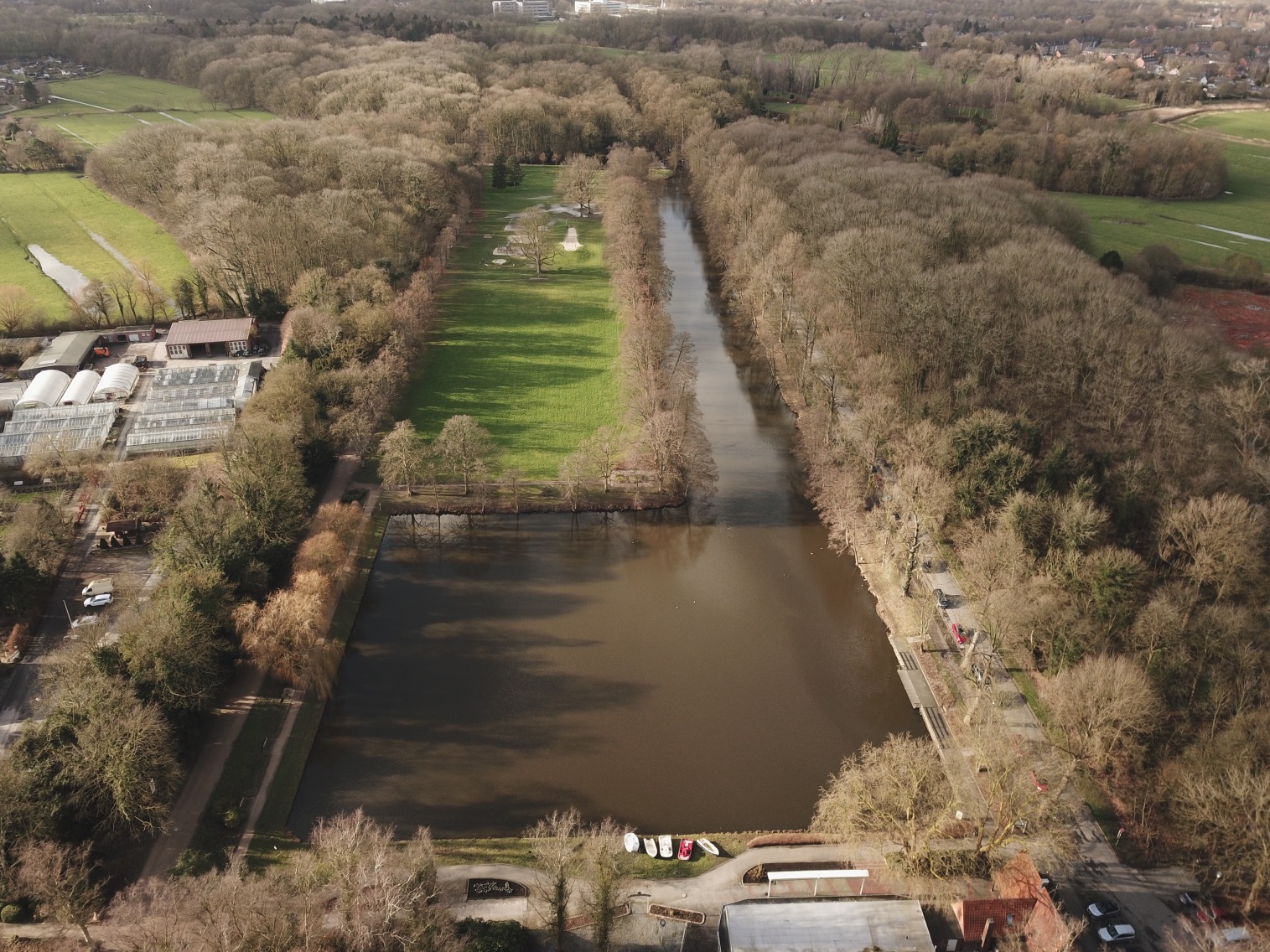 Ambitionierte Umsetzung von ohnehin dringend erforderlichen Maßnahmen in der wichtigsten Parkanlage der Stadt.
Primäre Zielsetzung: Dauerhafte Verbesserung von Freizeitinfrastruktur und Lebensqualität für die Bürgerschaft.
Effekte für Stadtmarketing und Tourismus:
Der Stadtpark kann als eigenständige kulturhistorische und zeitgenössische Sehenswürdigkeit profiliert werden:Stärkung des Stadt-Kultur-Tourismus durch Konturierung neuer Erzählstränge zu den Parks und Gärten der Stadt.
Das Marketing der Gartenschau kann auch als Plattform für die „Maritime Erlebnisstadt Wilhelmshaven“ genutzt werden. Ziel: Gartenschaubesucher werden zum wiederholten Besuch animiert.
Gartenschauen sorgen i.d.R. für einen deutlichen Schub bei der Identifikation der Bürgerschaft mit ihrer Stadt, was durch eine Einbindung in die Vorbereitung und Durchführung noch gesteigert werden kann – i. S. v. „Wir präsentieren unsere Stadt“
Impressum
33
Machbarkeitsstudie Landesgartenschau Wilhelmshaven 2026
Zusammenfassung der Konzeption Stand  03.06.21


Auftraggeber

Technische Betriebe Wilhelmshaven
Eigenbetrieb der Stadt Wilhelmshaven
Abteilung Stadtgrün
Freiligrathstraße 420
26386 Wilhelmshaven

Bearbeitung  
 
HNW Landschaftsarchitektur
Homeister Neumann von Weymarn PartGmbB
Schützenallee 41 b
31134 Hildesheim

Verfasser:
Carsten Homeister
Mitarbeit:
Daniela True

© Fotos HNW Landschaftsarchitektur, soweit nicht anders angegeben
Kartengrundlage der Grafiken:
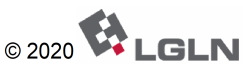 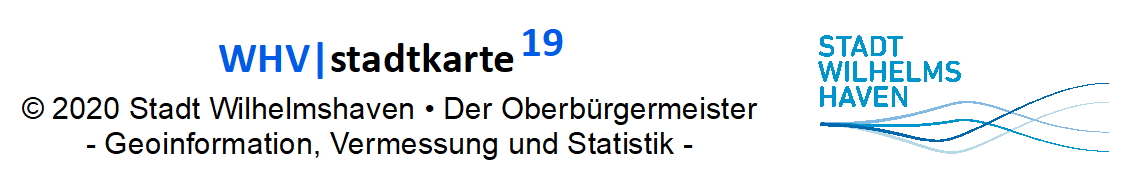 Quelle: Auszug aus den Geobasisdaten der Niedersächsischen Vermessungs- und Katasterverwaltung, www.lgln.de
GVS © 2020 Stadt Wilhelmshaven